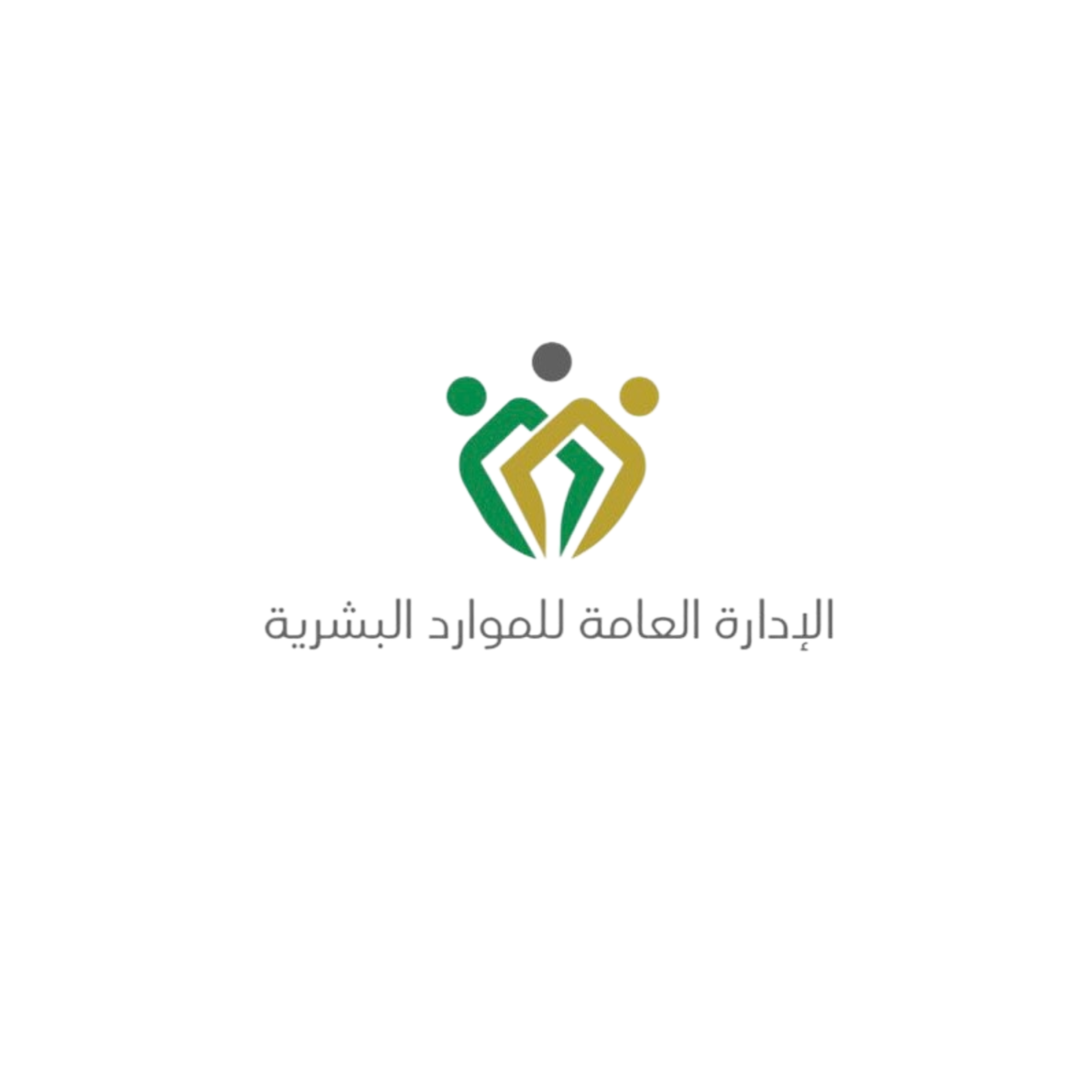 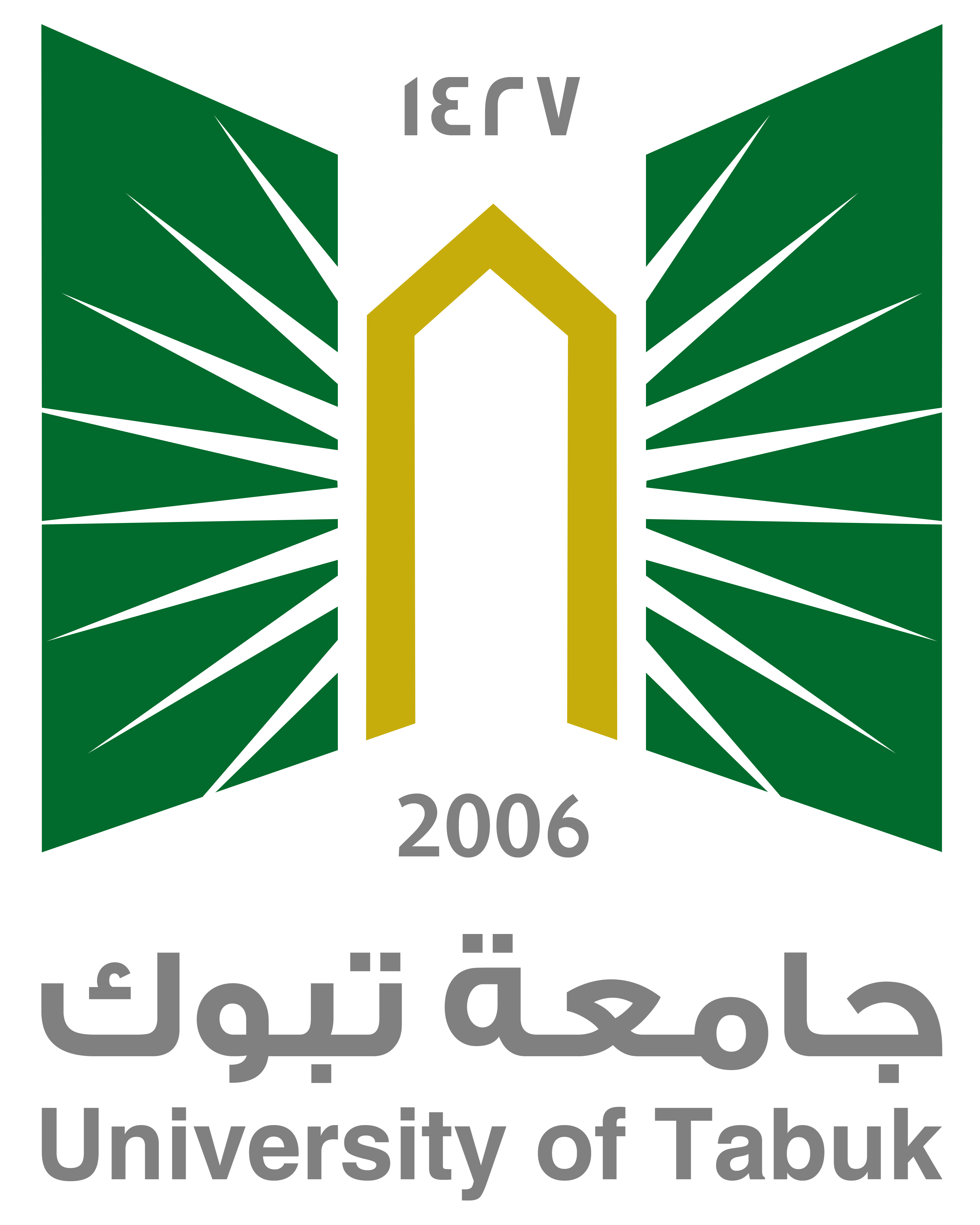 1
اليوم الرابع
تطبيقات على اللائحة التنفيذية للموارد البشرية في الخدمة المدنية
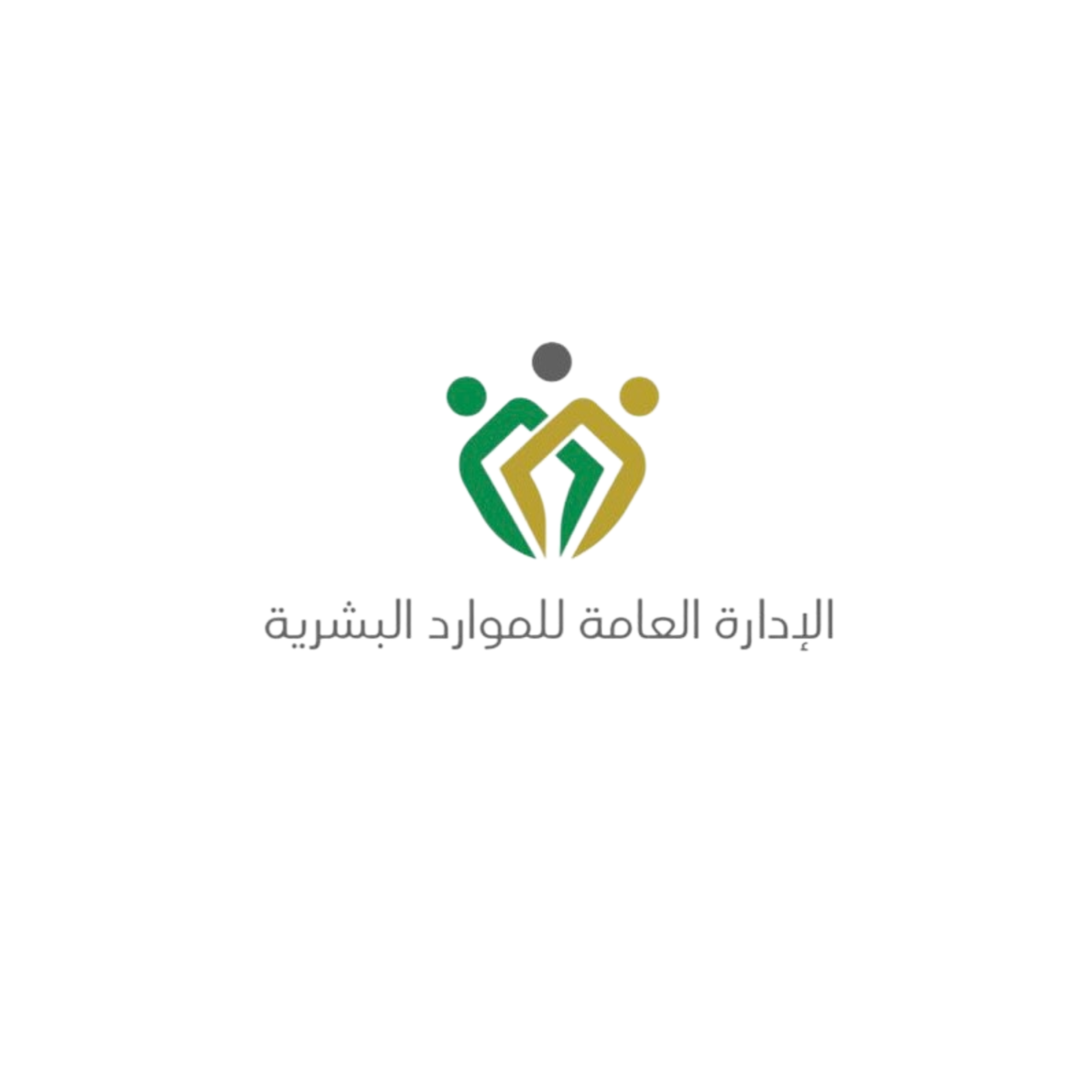 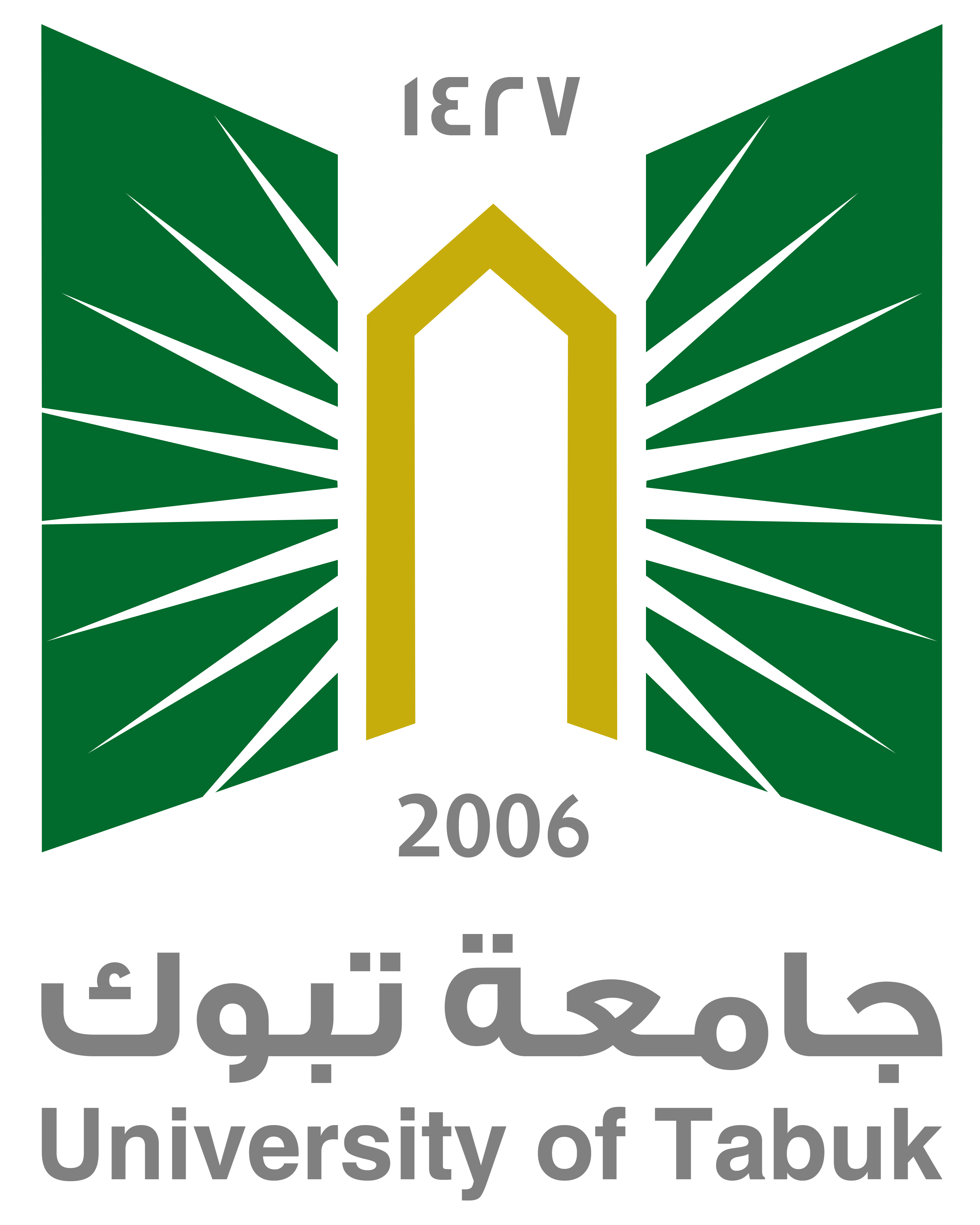 2
انتهاء الخدمة
تطبيقات على اللائحة التنفيذية للموارد البشرية في الخدمة المدنية
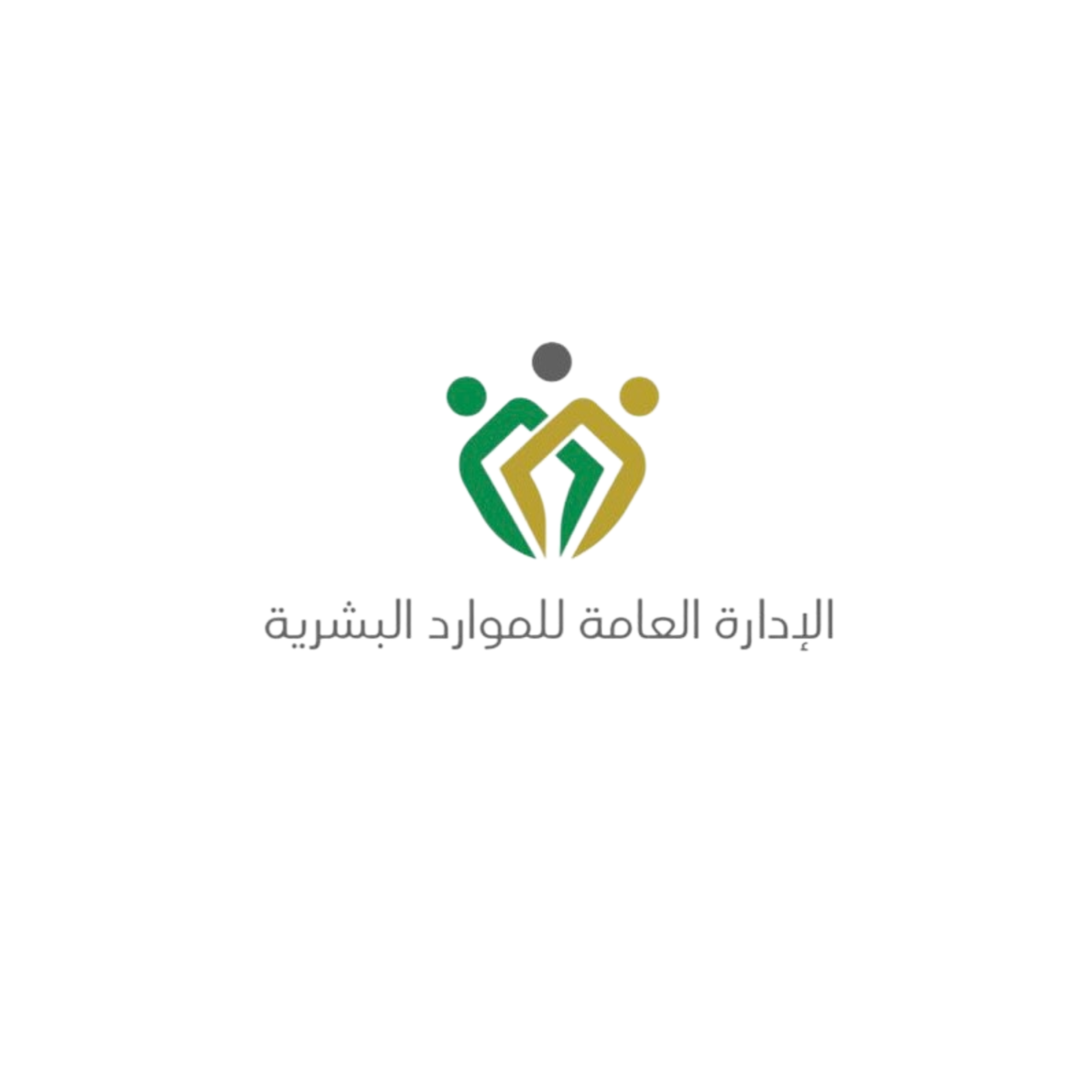 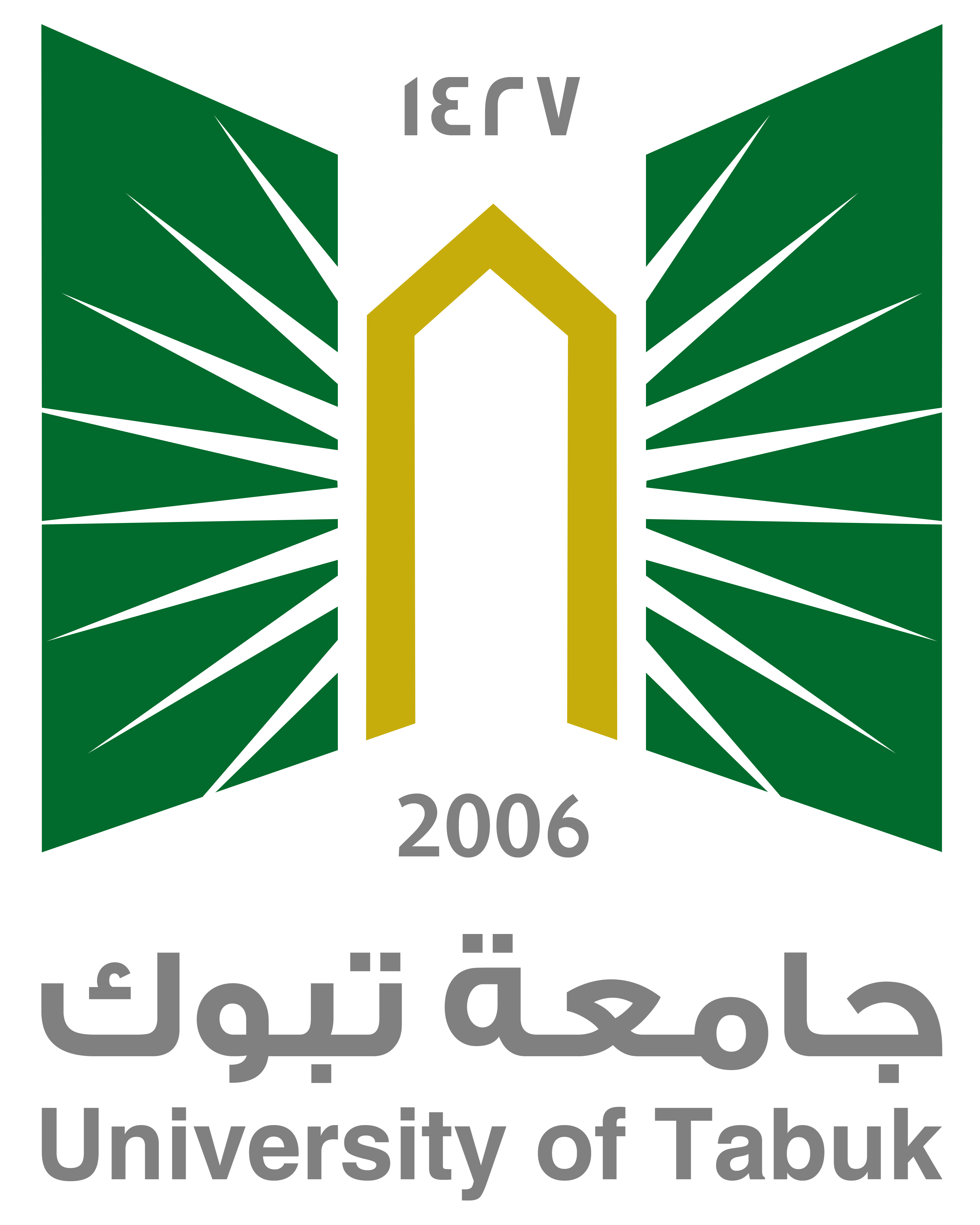 3
مقدمة :
خصصت اللائحة التنفيذية للموارد البشرية في الخدمة المدنية المواد من مادة (٢١١) الى المادة (٢٤٢).
تطبيقات على اللائحة التنفيذية للموارد البشرية في الخدمة المدنية
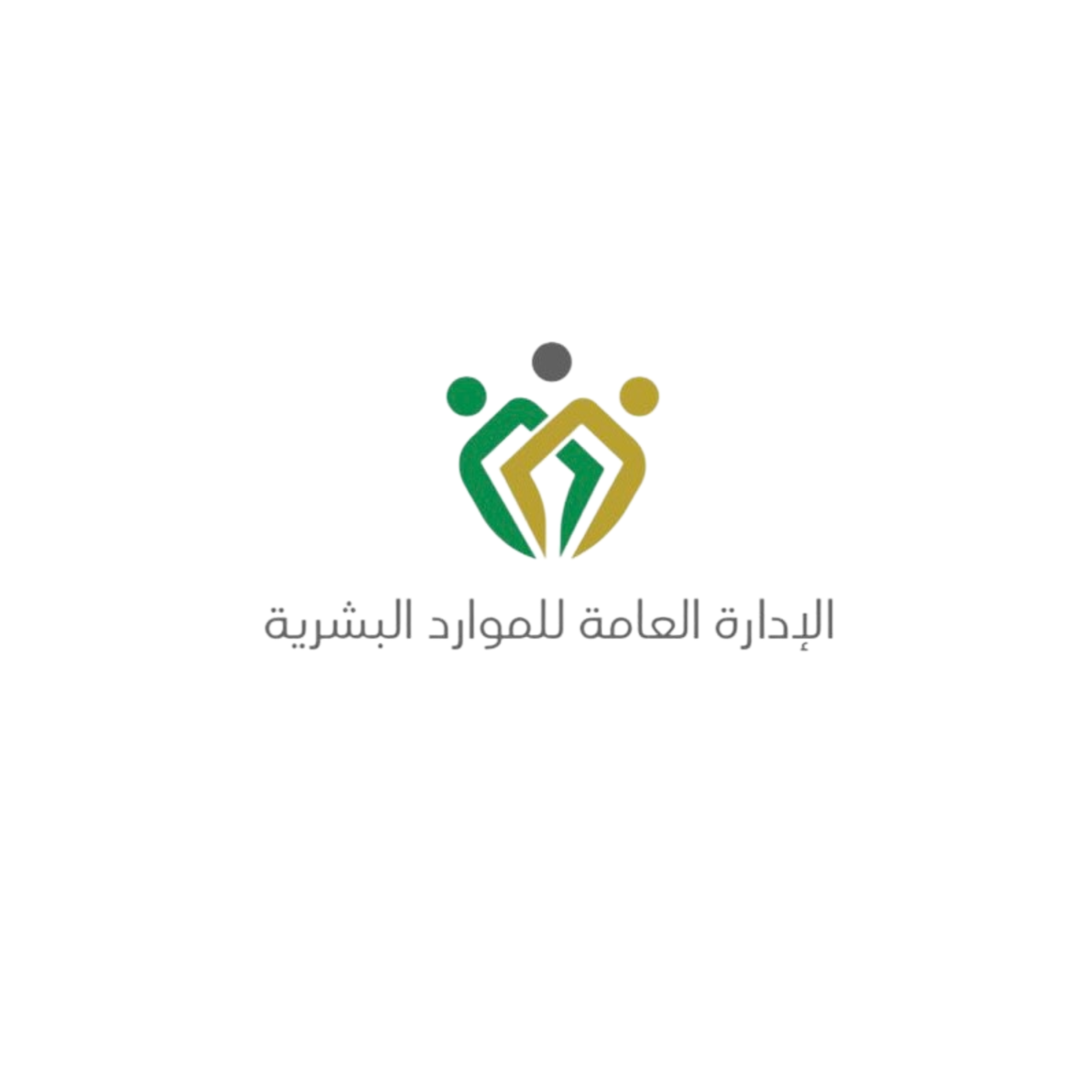 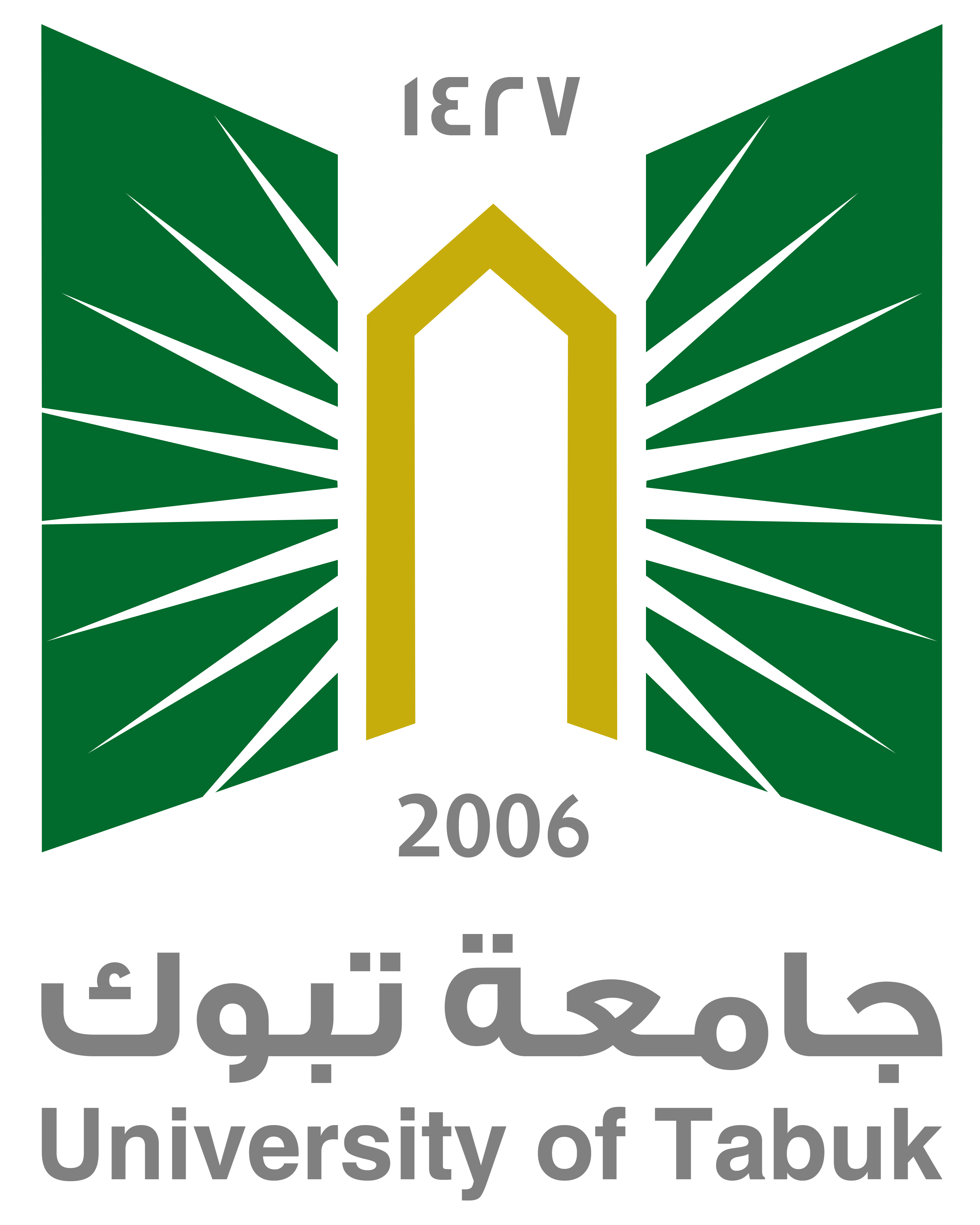 4
مفهوم إنهاء الخدمة :
يقصد به انتهاء العلاقة الوظيفية بين المنظمة والموظف ويكون ذلك بقرار إداري سواء كان بناء على طلب الموظف أو بقرار من الإدارة و بناء على رغبتها أو بقوة النظام.
تطبيقات على اللائحة التنفيذية للموارد البشرية في الخدمة المدنية
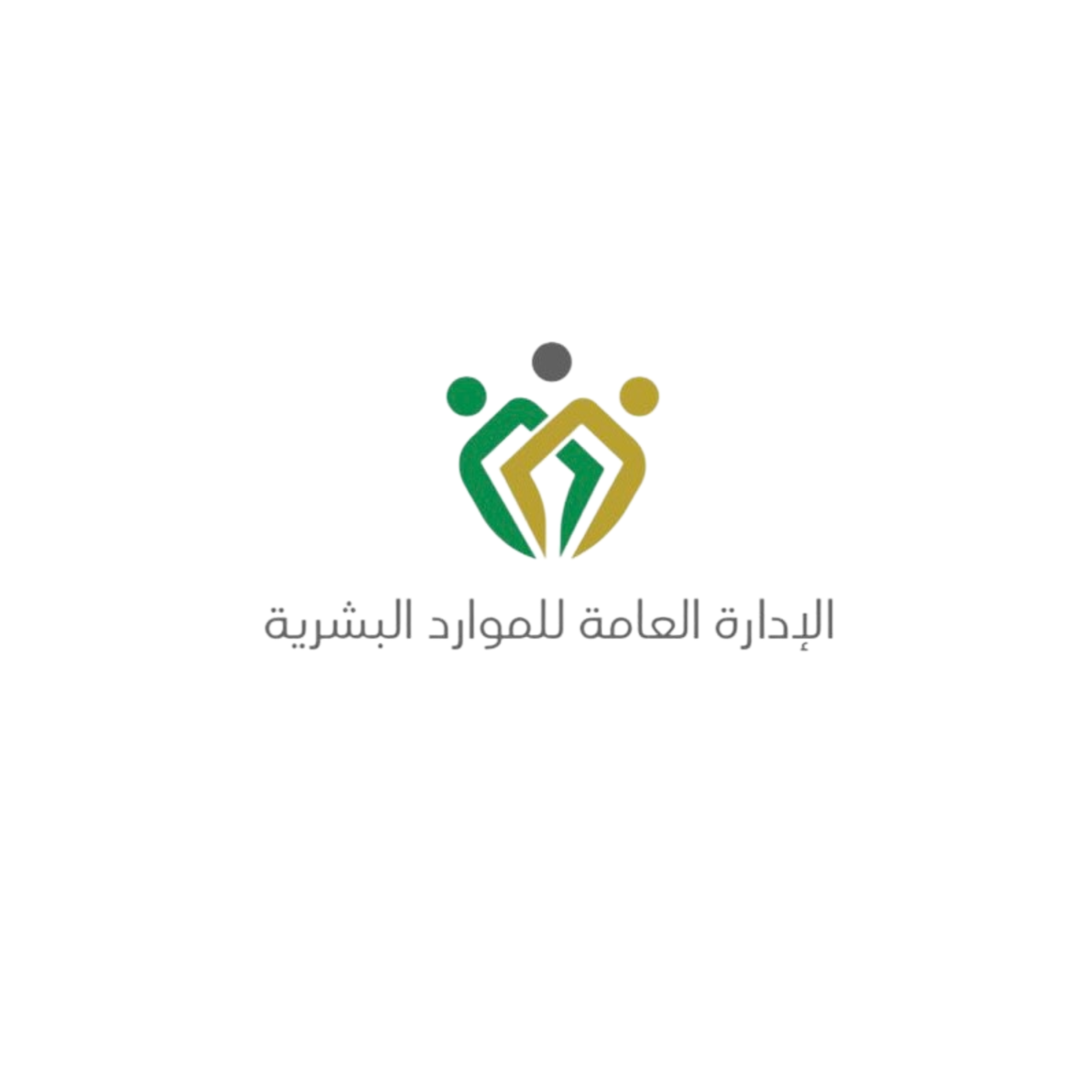 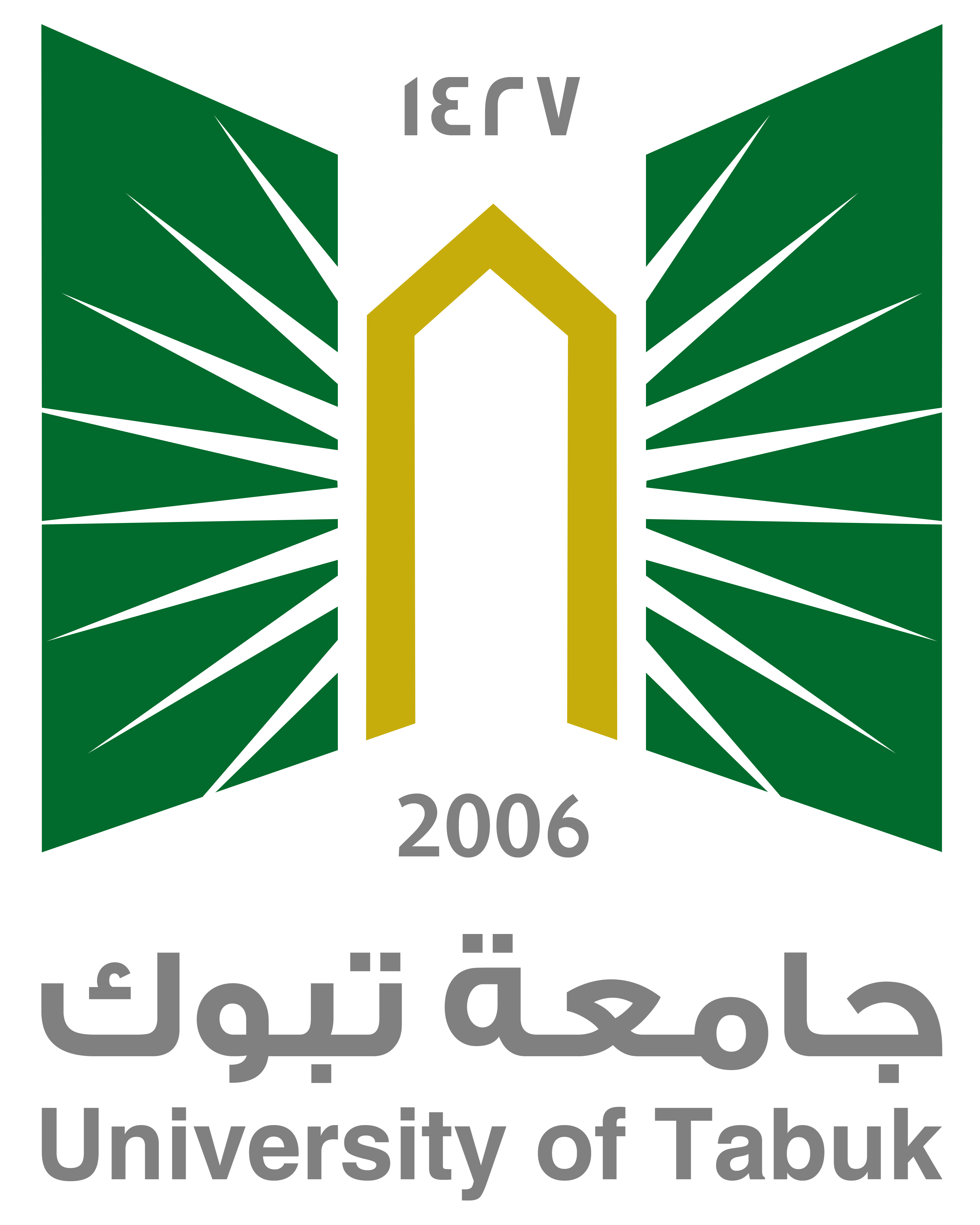 5
حالات انهاء الخدمة:

أولاً: بناء على رغبة الموظف:
الاستقالة. 
طلب الإحالة إلى التقاعد المبكر.
تطبيقات على اللائحة التنفيذية للموارد البشرية في الخدمة المدنية
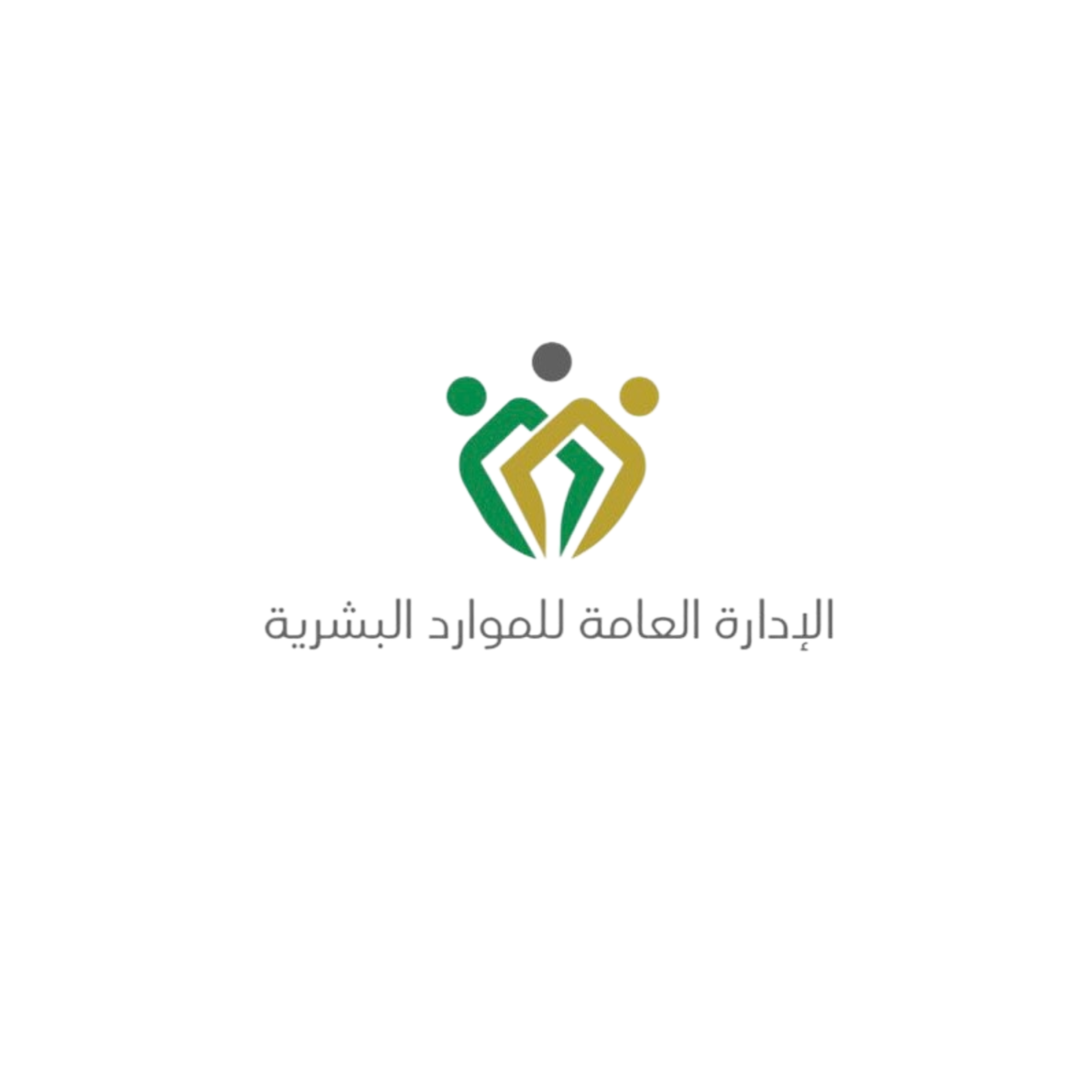 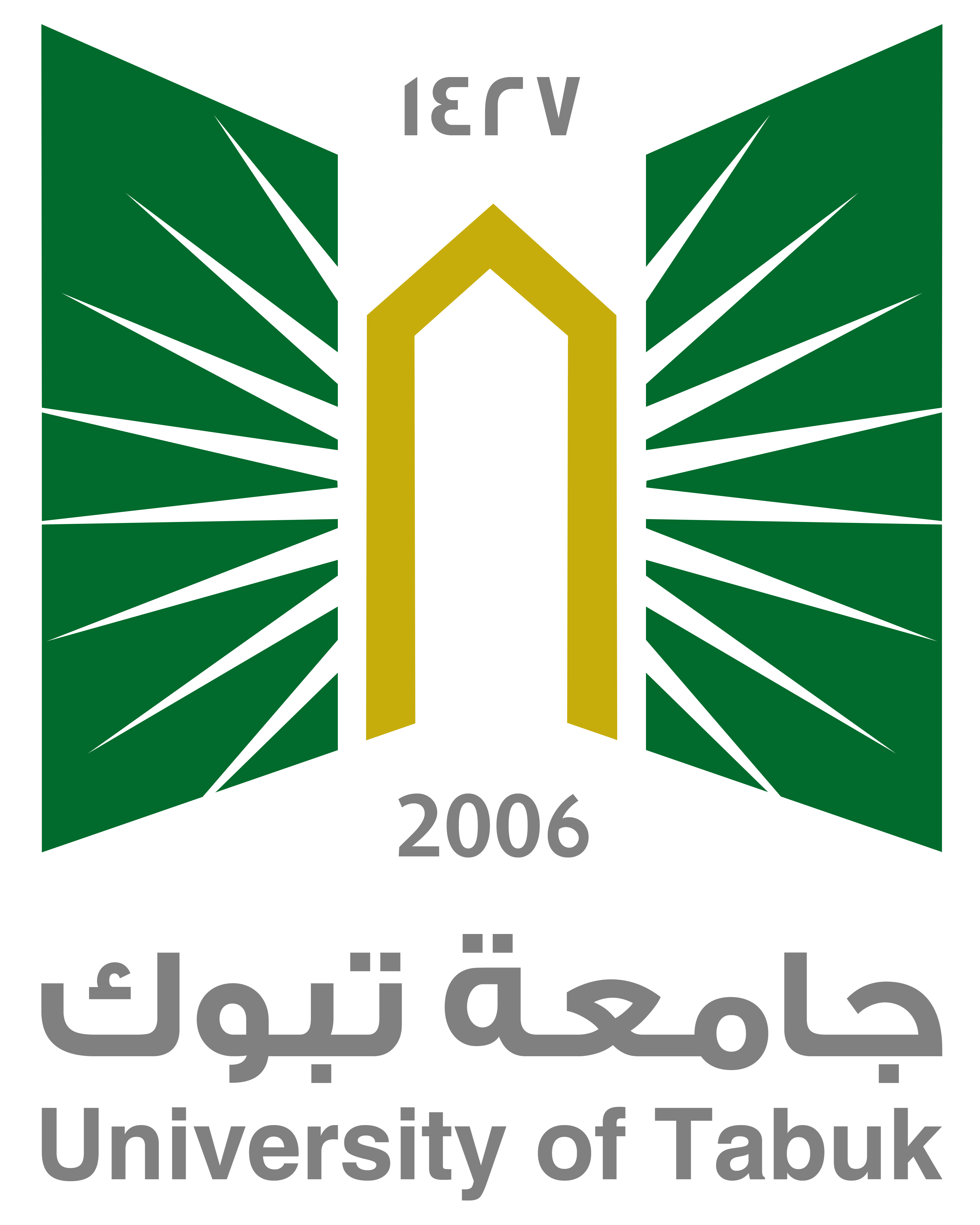 6
الضوابط النظامية الخاصة بالاستقالة:

١.على الرئيس المباشر تسجيل طلب الاستقالة يوم تسلمه ويعتبر الطلب هو تاريخ تقديمه.
٢.لا تنتهي خدمة الموظف إلا بصدور قرار بقبول استقالته أو بمضي (٣٠) يوماً من تاريخ تقديم الطلب دون رد من صاحب الصلاحية.
تطبيقات على اللائحة التنفيذية للموارد البشرية في الخدمة المدنية
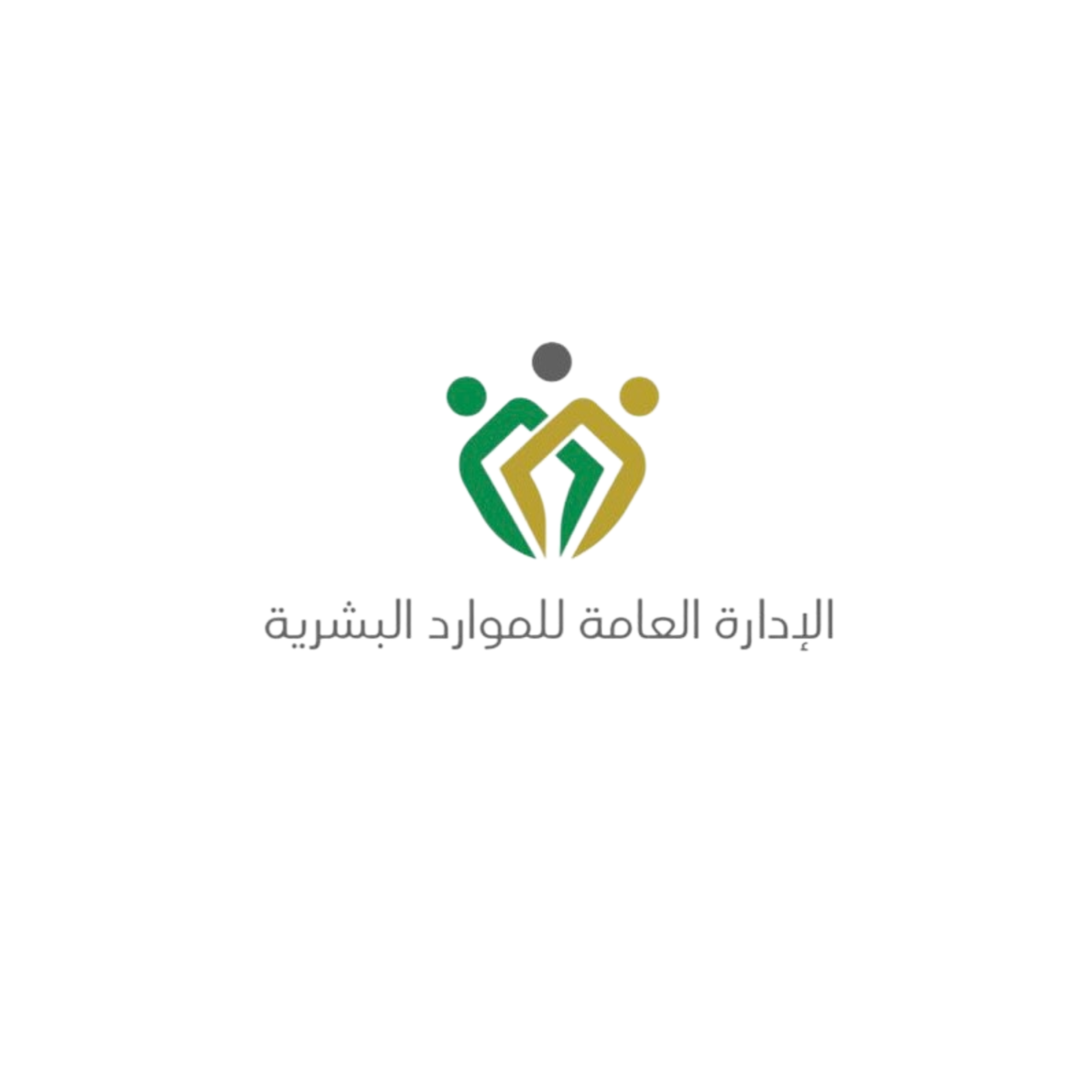 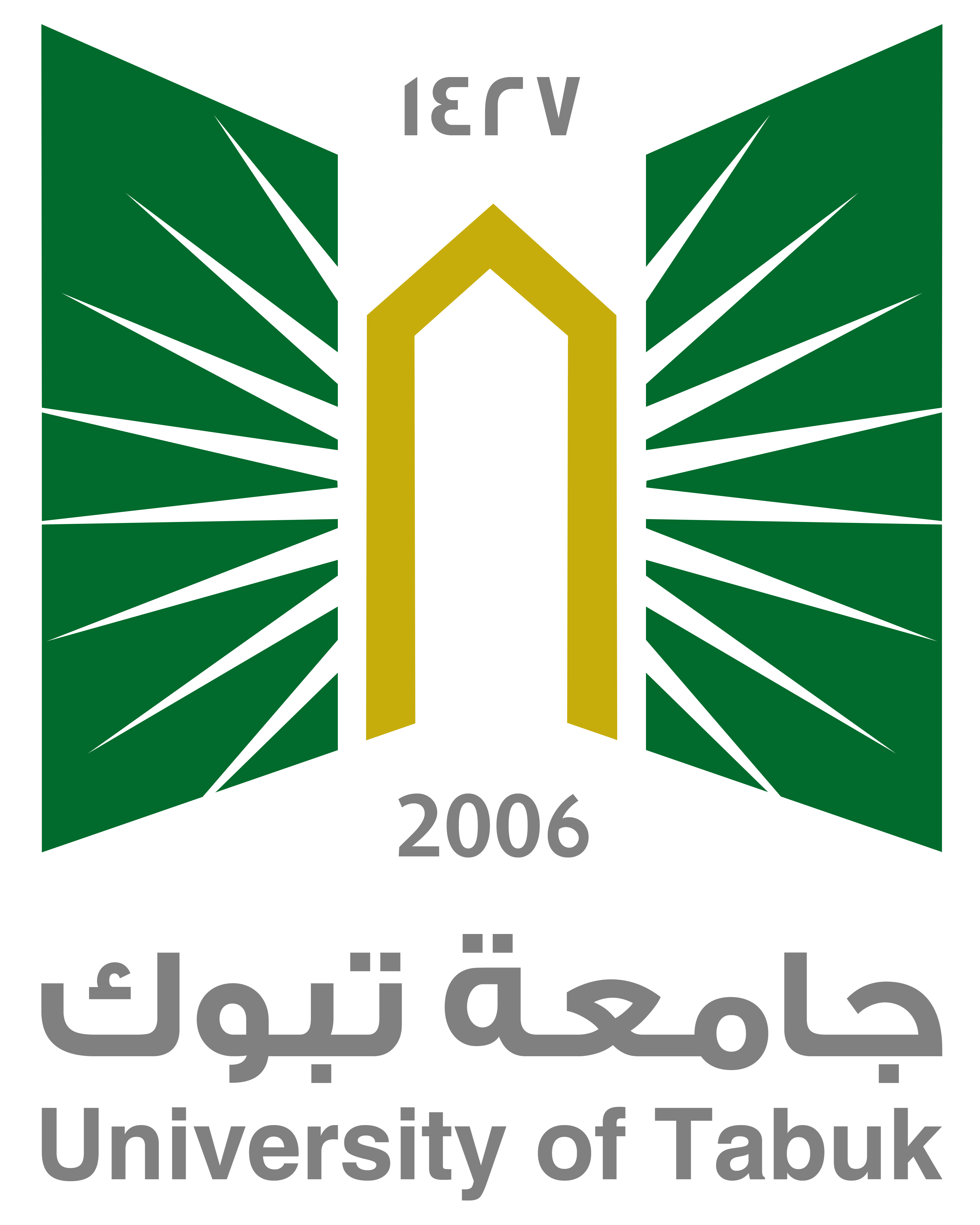 7
٣.يجوز للوزير أو رئيس المصلحة المستقلة إخطار الموظف بإرجاء قبول استقالته إذا قضت بذلك مصلحة العمل مده لا تزيد عن (٦٠) يوم من التاريخ المحدد للاستقالة.
٤.لا تقبل استقالة الموظف أو إحالته إلى التقاعد قبل بلوغ السن النظامية إذا كان مكفوف اليد أو محالاً للتحقيق أو المحاكمة.
تطبيقات على اللائحة التنفيذية للموارد البشرية في الخدمة المدنية
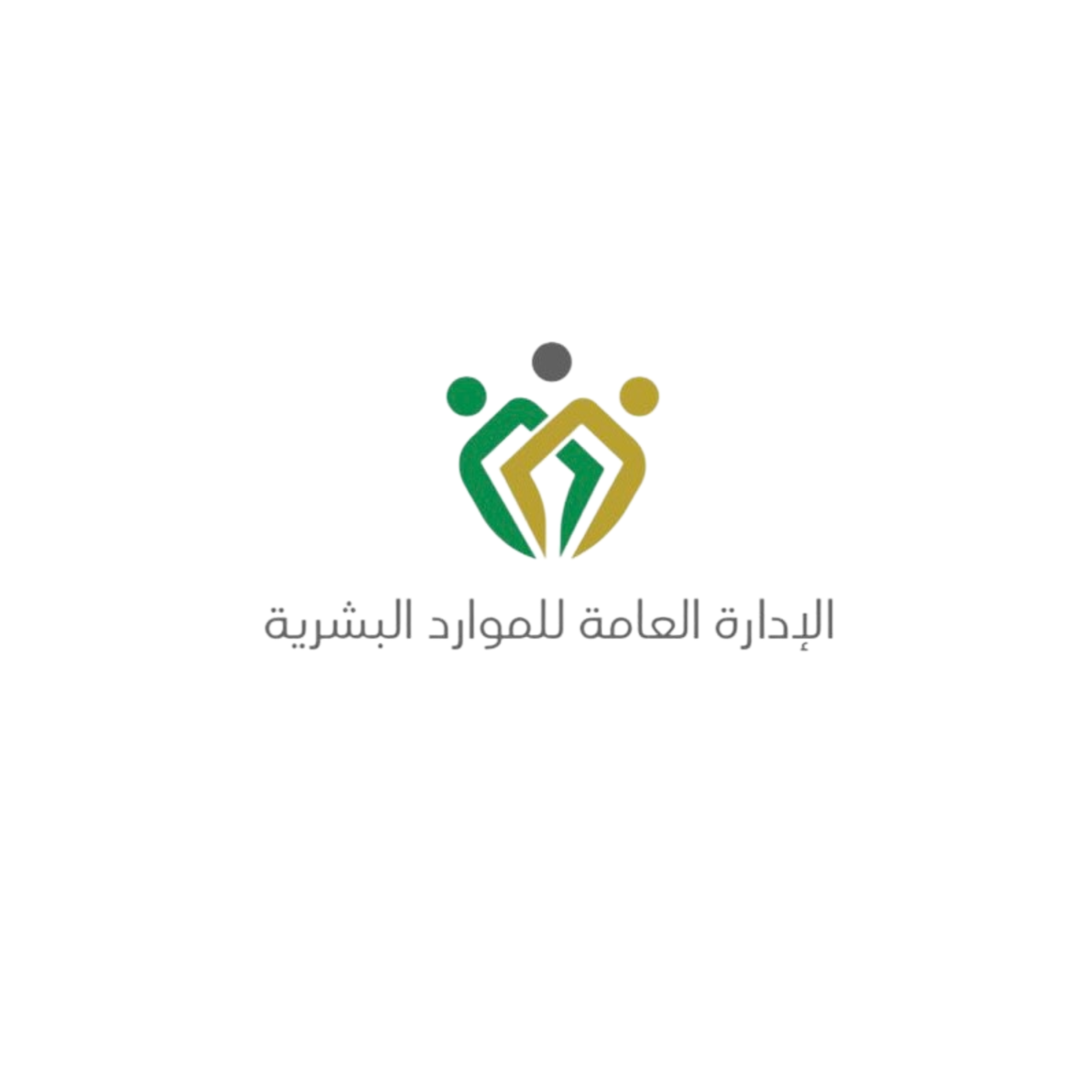 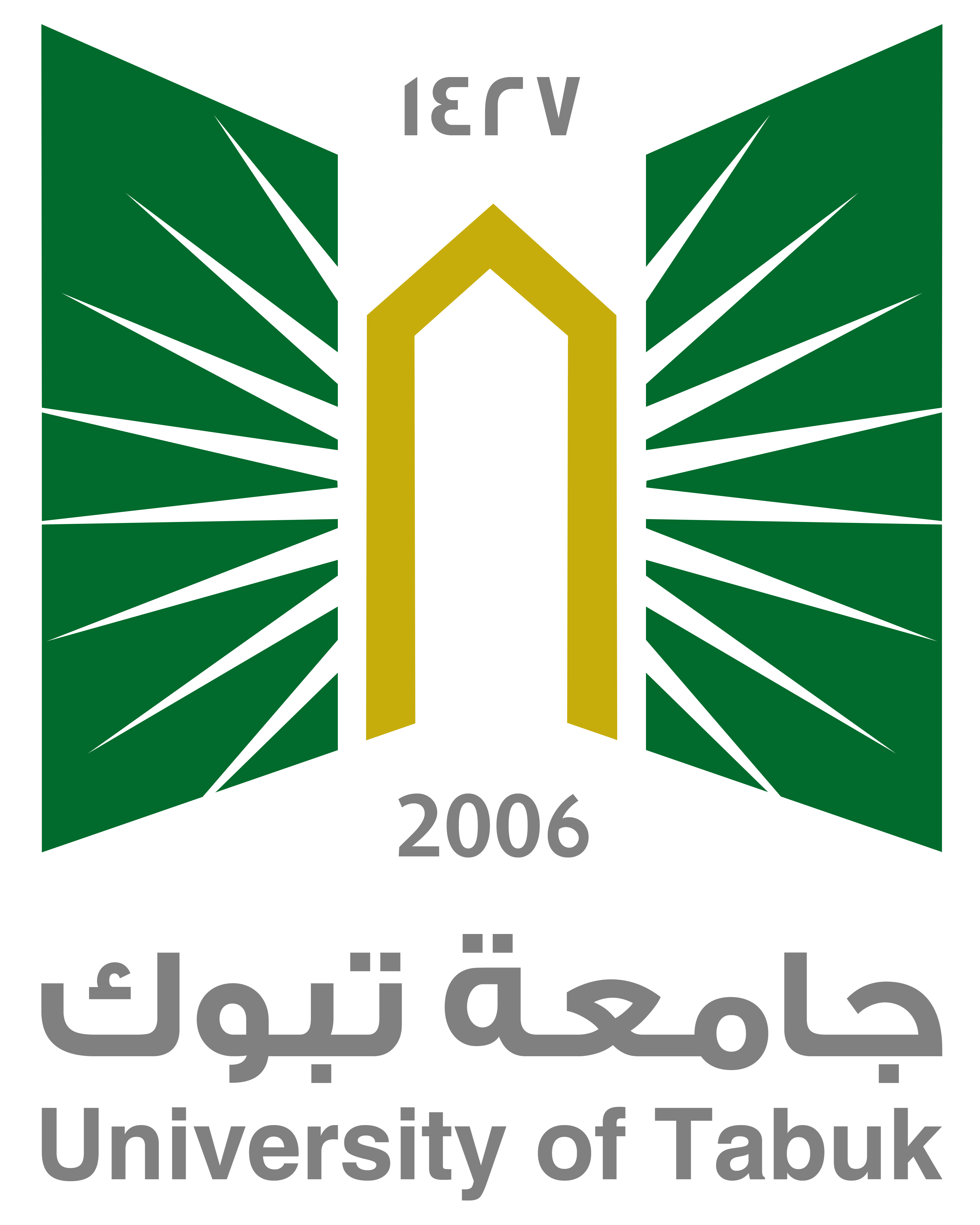 8
طلب الإحالة إلى التقاعد المبكر :
هو سبب من أسباب إنهاء خدمة الموظف برغبته قبل بلوغ السن النظامية حسب نظام التقاعد، مع إعطائه معاش تقاعدي شهري.
تطبيقات على اللائحة التنفيذية للموارد البشرية في الخدمة المدنية
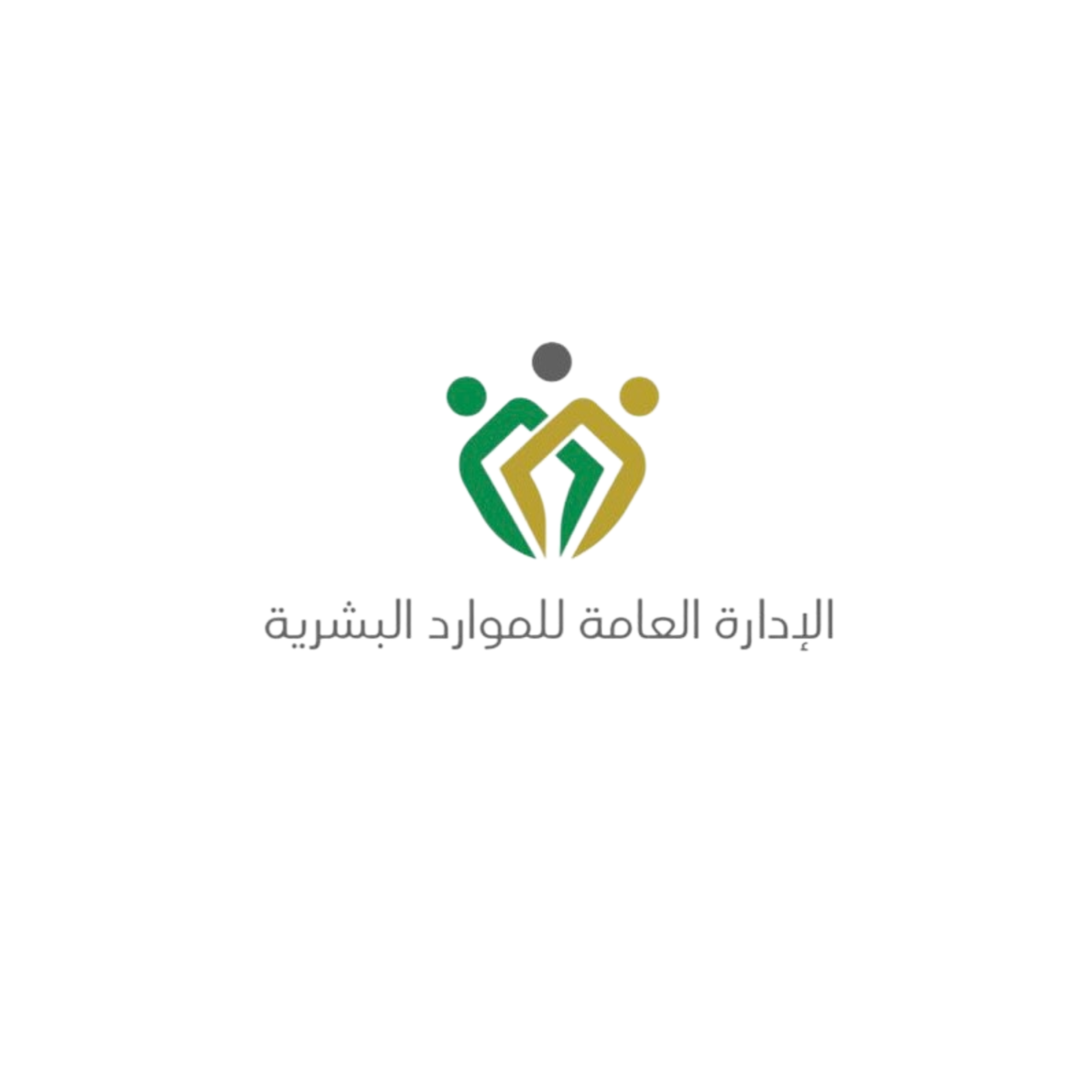 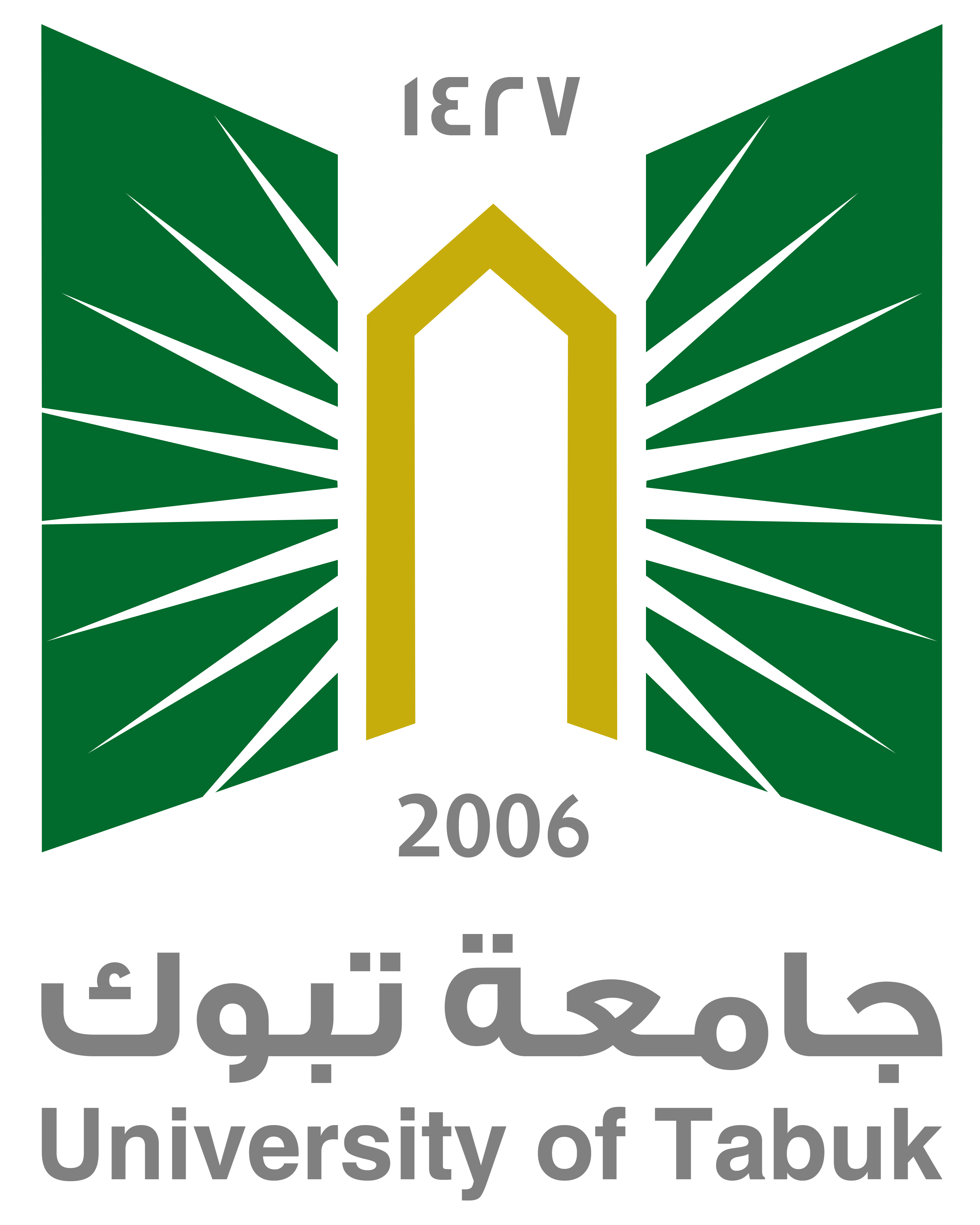 9
ضوابط الإحالة إلى التقاعد المبكر :
يجب أن تبلغ خدمات الموظف (٢٥) سنة .
صدور قرار بموافقة الجهة التي تملك حق التعيين لمثله.
تطبيقات على اللائحة التنفيذية للموارد البشرية في الخدمة المدنية
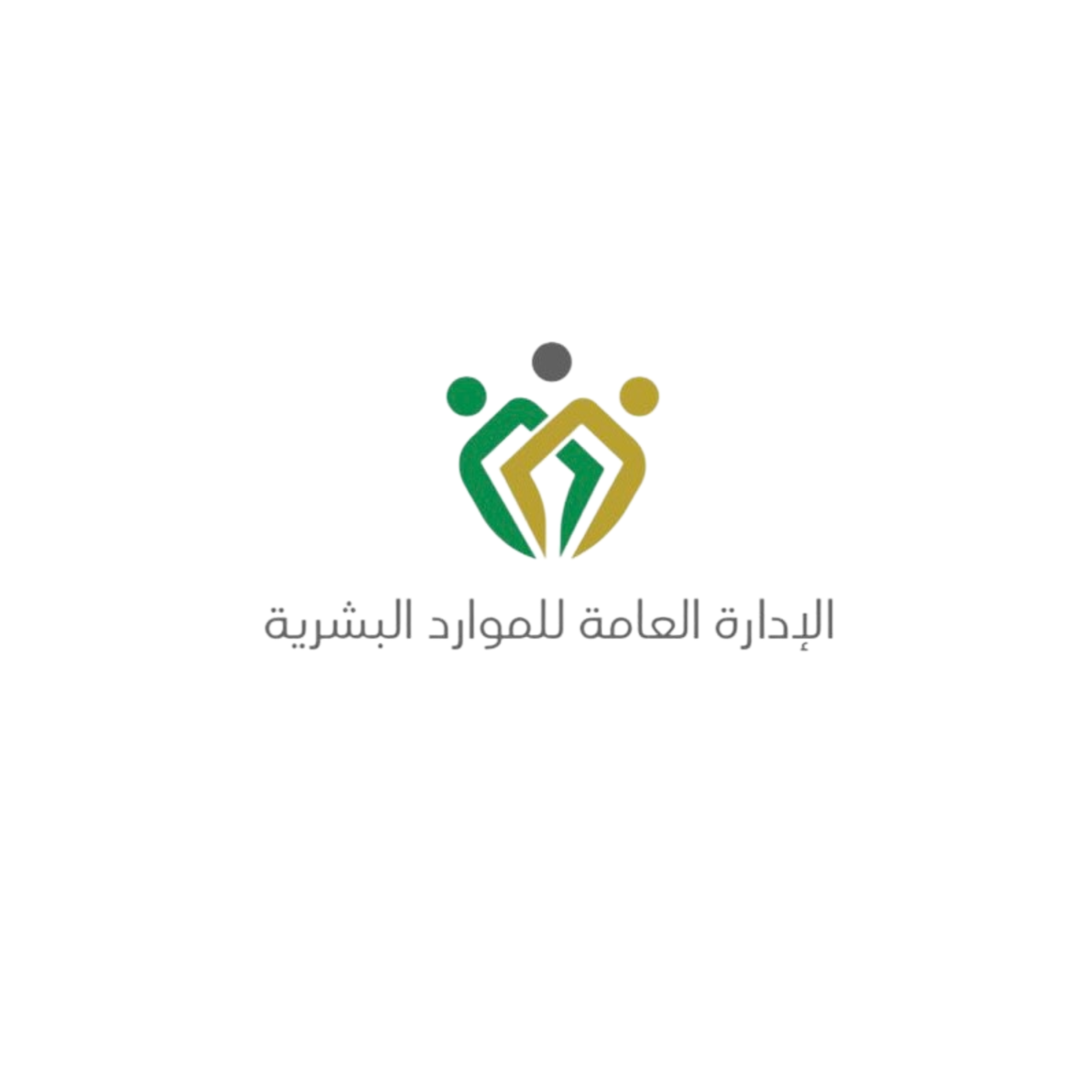 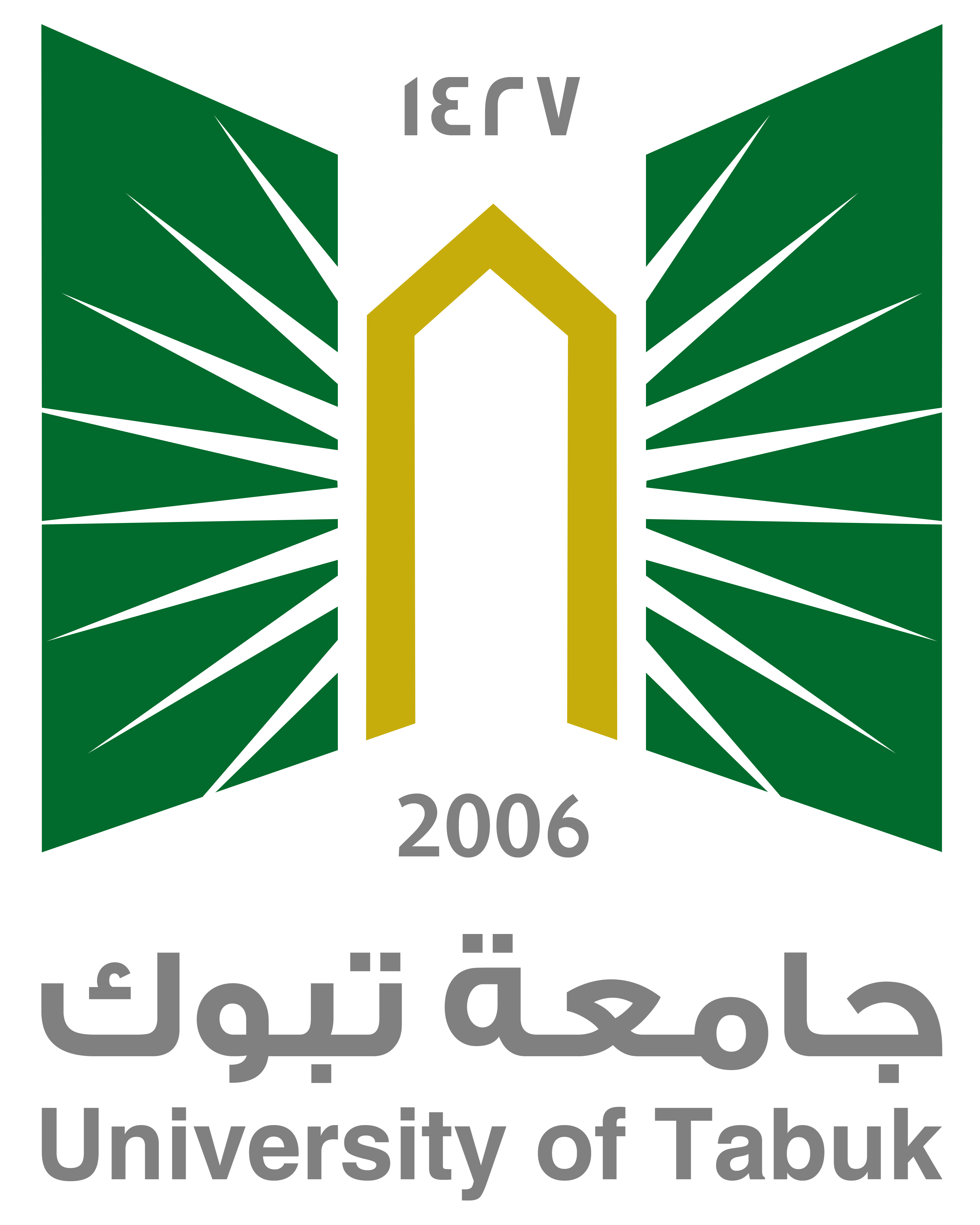 الحالة الدراسية : (انهاء الخدمة)
التحق احد الموظفين بالعمل بإحدى الجهات الحكومية، واستمر في الخدمة أكثر من (10) سنوات، وعرض عليه وظيفة في مدينة أخرى براتب مجزي وعمل جديد وفيه تحدي فقبل العرض وتقدم بطلب لرئيسه للاستقالة والذي رفعها إلى صاحب الصلاحية، الموظف غادر في اليوم الثاني لمقر عمله واتجه إلى العمل الجديد دون أن يصدر له قرار استقالة.
هل تصرفه صحيح، ولماذا؟ مدعماً رأيك بمادة قانونية
طلب منك مدير عام الموارد البشرية معالجة هذا الموضوع، والرفع بتوصياتك له؟
تطبيقات على اللائحة التنفيذية للموارد البشرية في الخدمة المدنية
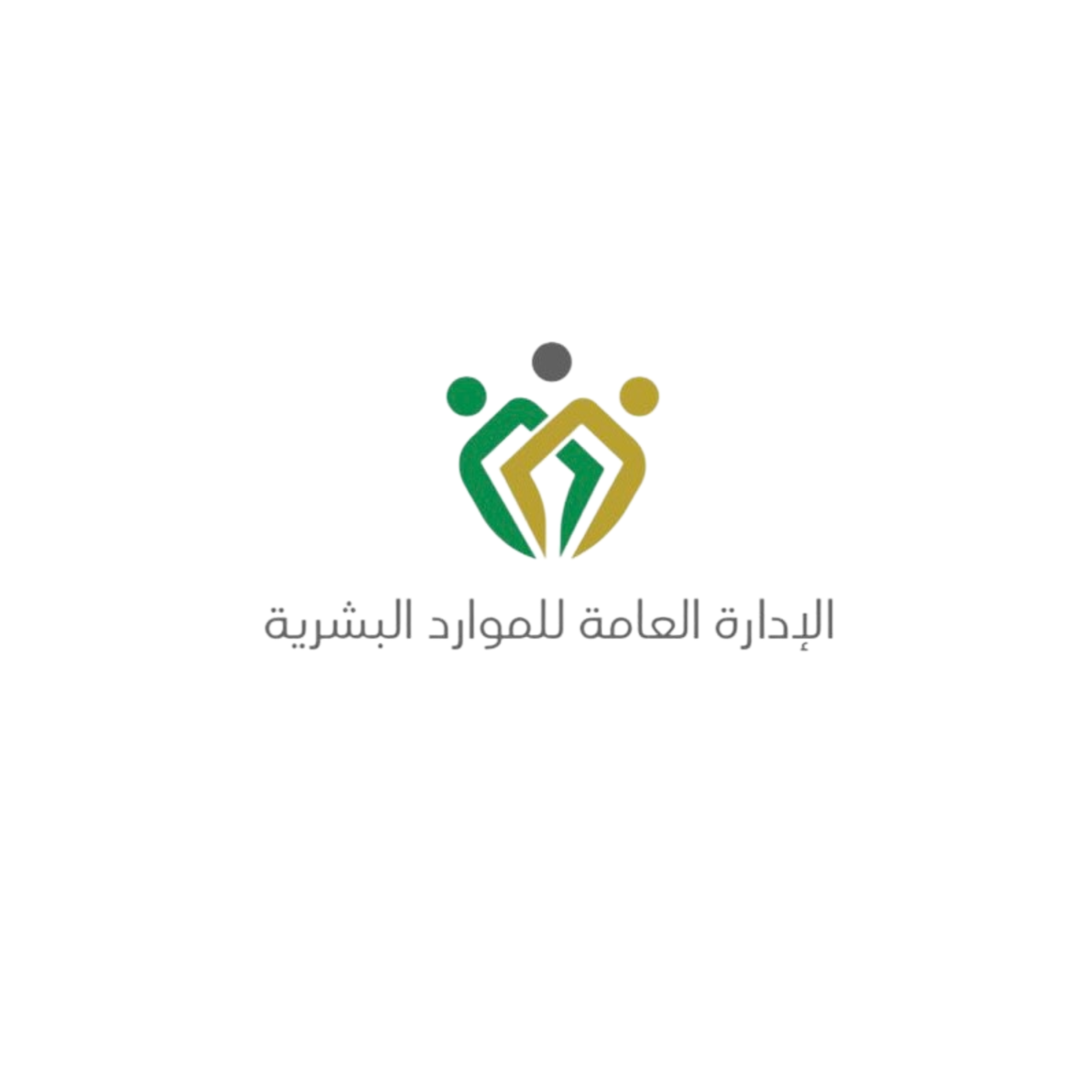 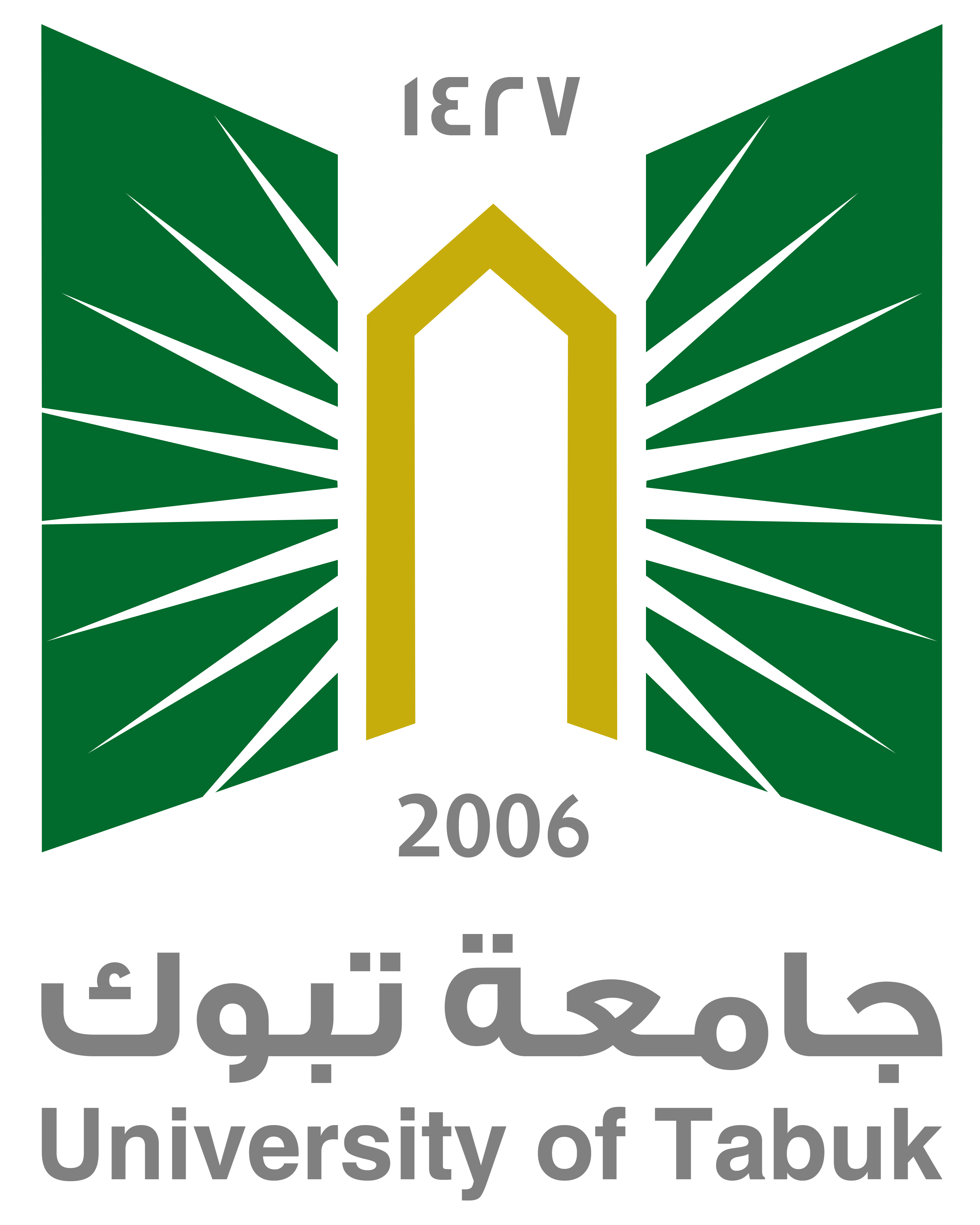 11
الجلسة الثانية
تطبيقات على اللائحة التنفيذية للموارد البشرية في الخدمة المدنية
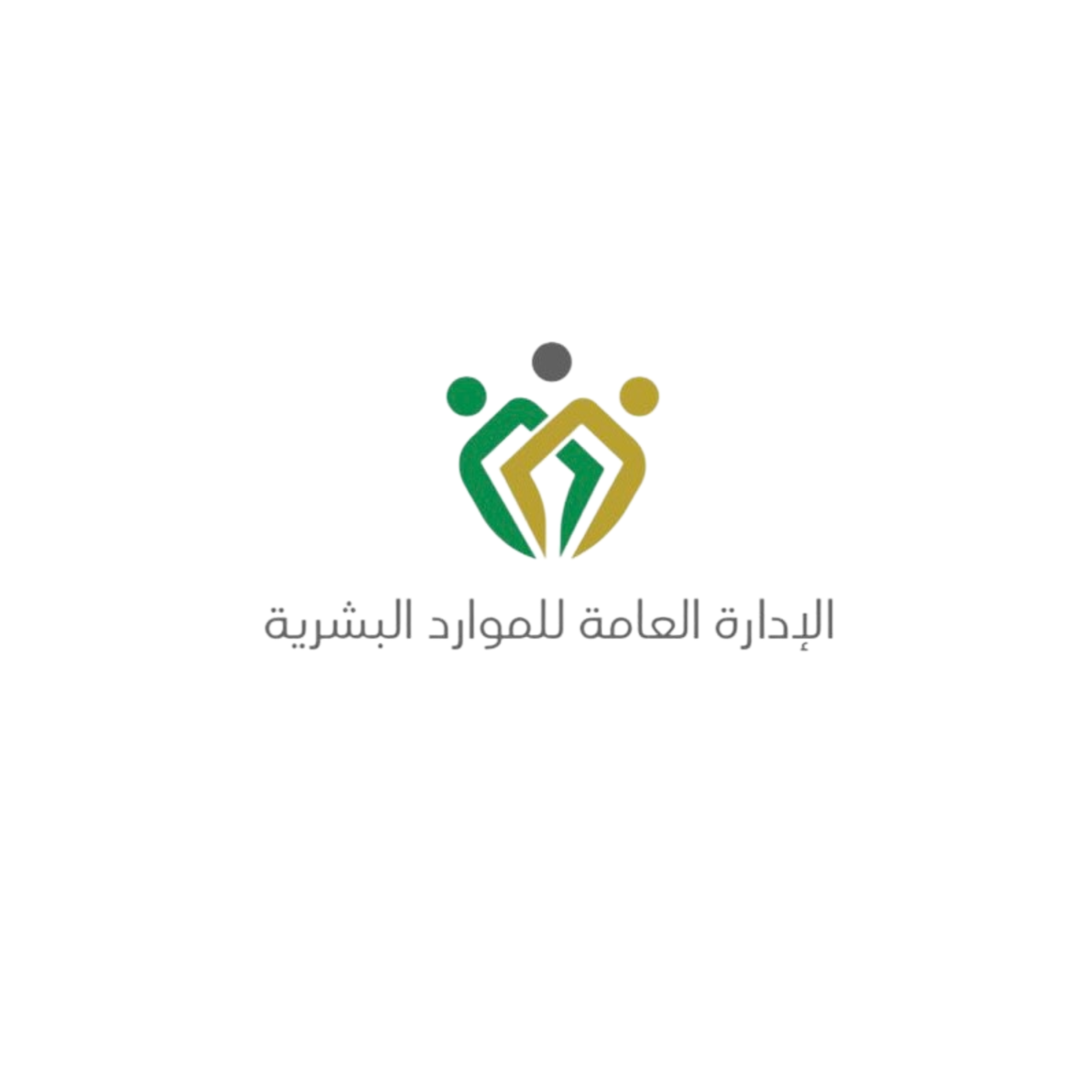 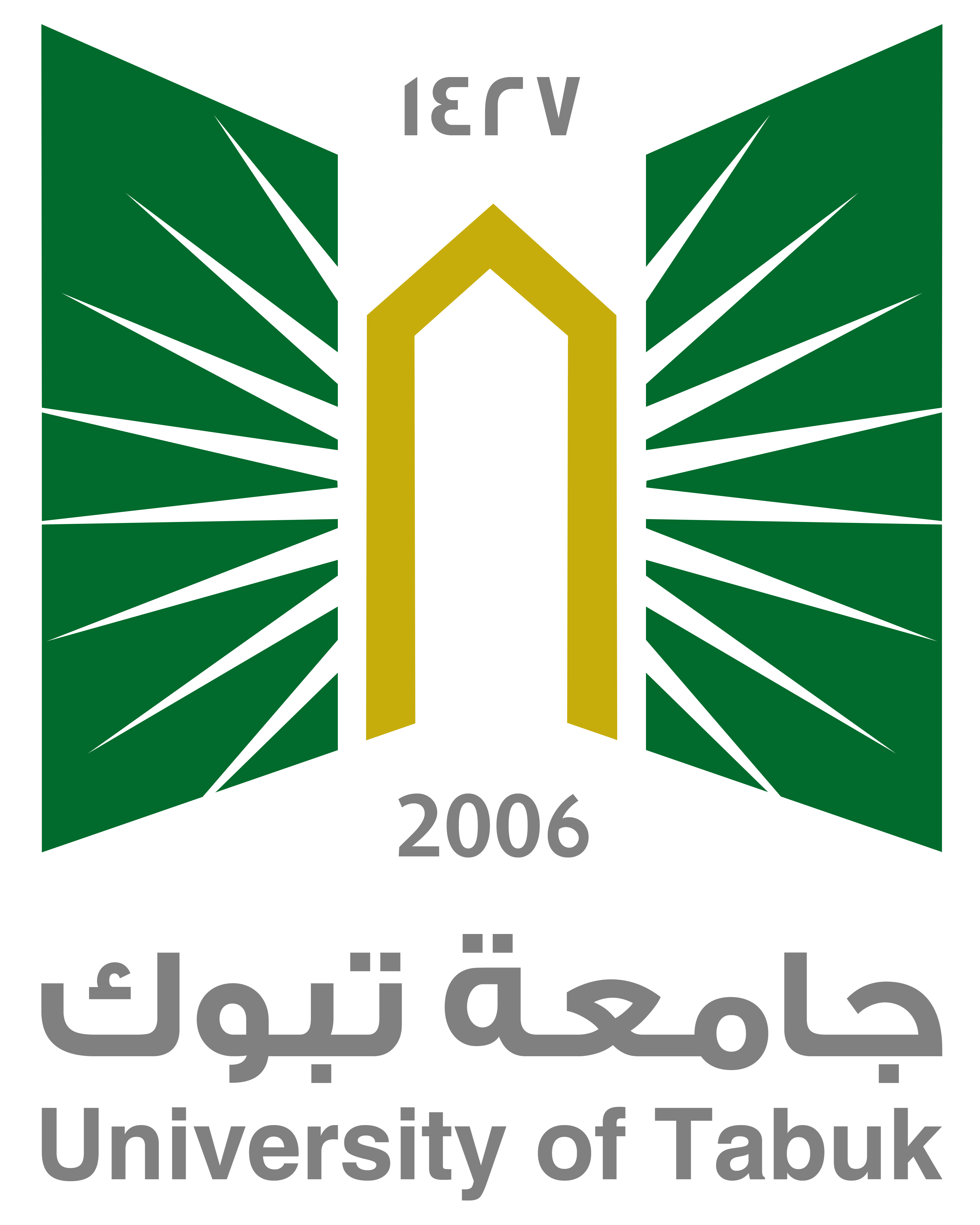 12
حالات إنهاء الخدمة:

ثانياً: بناء على قرار الإدارة:
عدم تنفيذ قرار النقل دون عذر مشروع خلال خمسة عشر (15) يوماً من تاريخ وجوب ذلك.
الانقطاع عن العمل دون عذر مشروع مدة خمسة عشر (15) يوماً متصلة أو ثلاثون (30) يوماً متفرقة خلال السنة السابقة لإصدار القرار.
تطبيقات على اللائحة التنفيذية للموارد البشرية في الخدمة المدنية
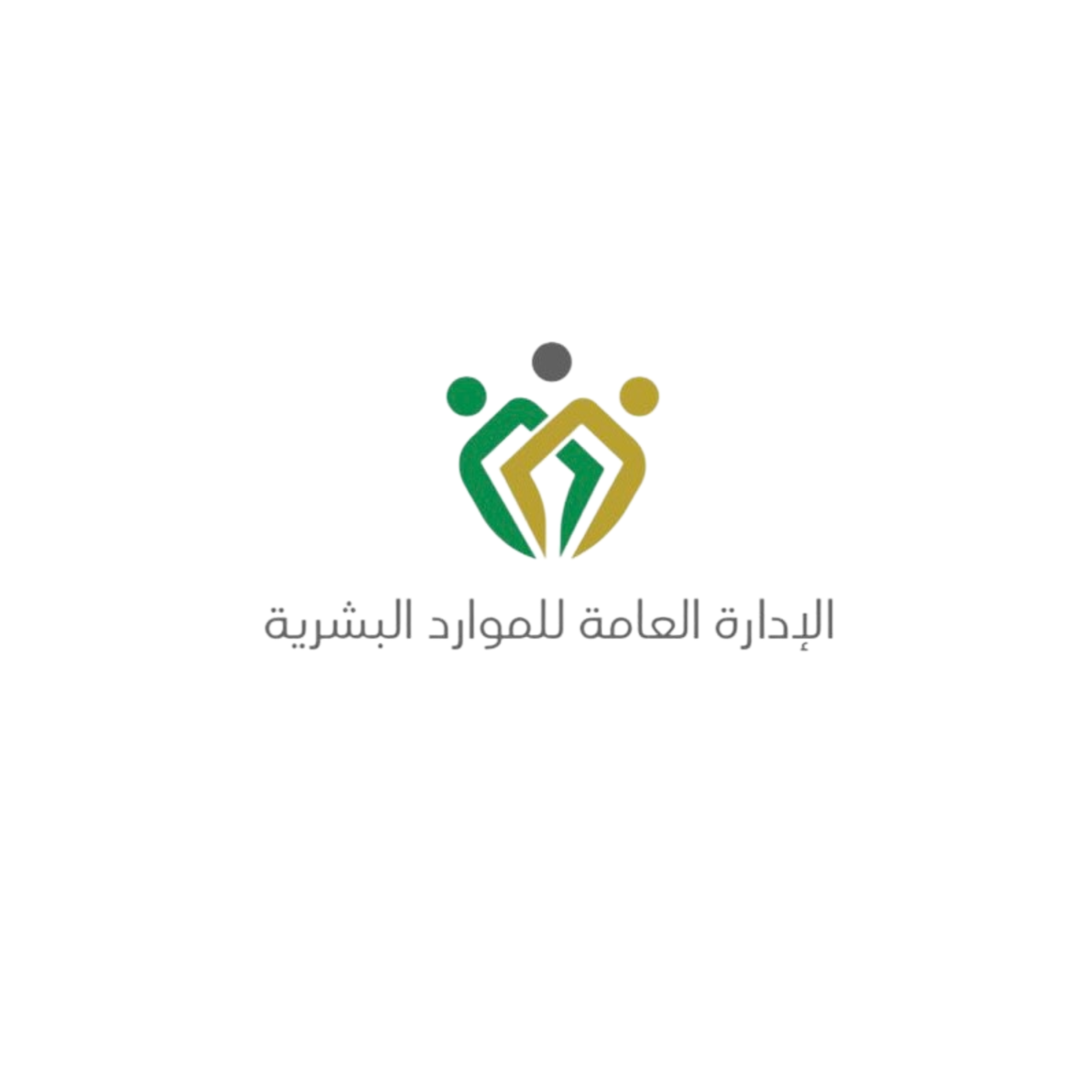 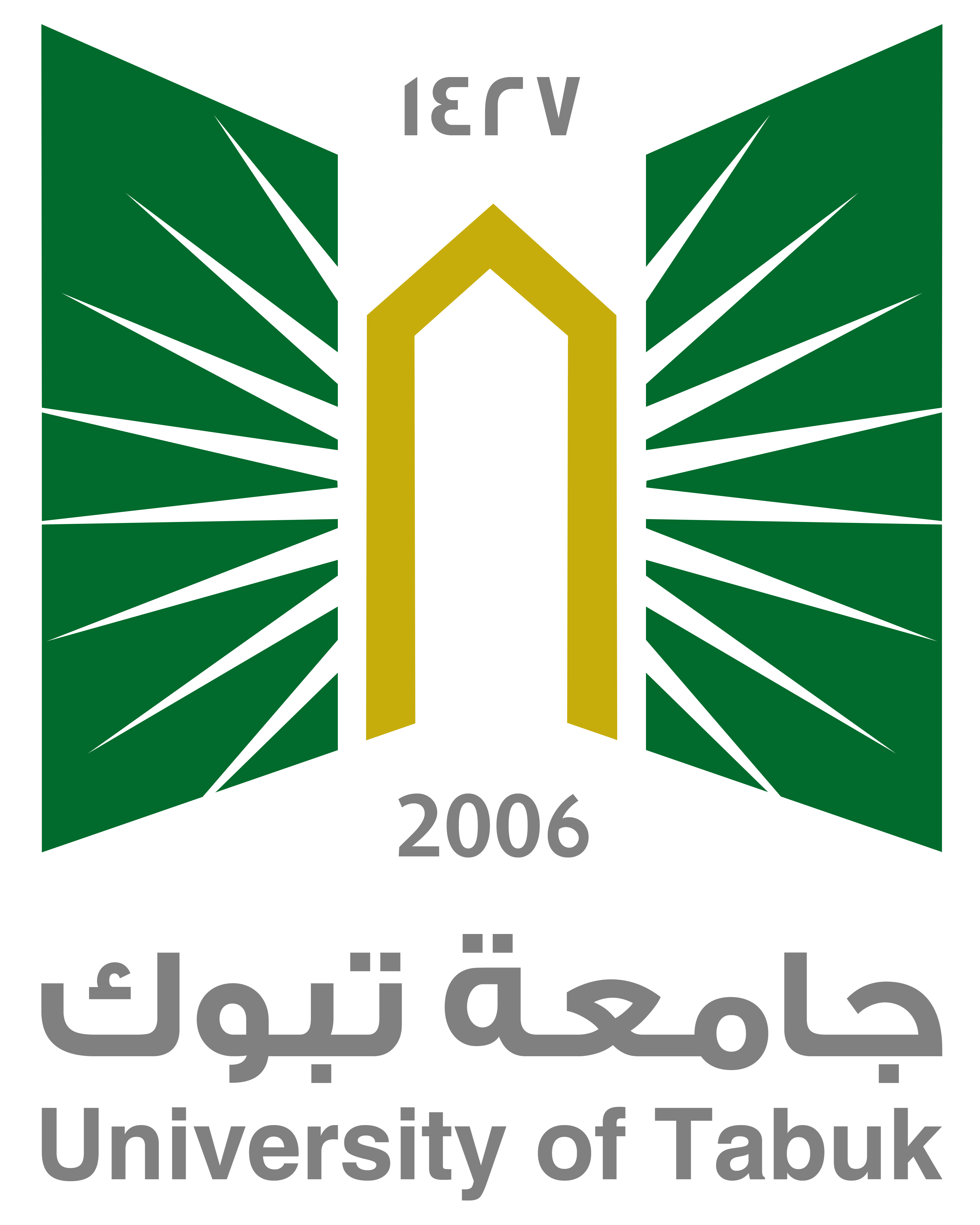 عدم العودة دون عذر مشروع بعد انتهاء إجازته أو انتهاء فترة تدريبية أو إعارته او أية فترة غياب مسموح بها نظاماً إلى استئناف عمله خلال خمسة عشر (15) يوماً. 
فصل الموظف لعدم الصلاحية للعمل خلال سنة التجربة.
13
تطبيقات على اللائحة التنفيذية للموارد البشرية في الخدمة المدنية
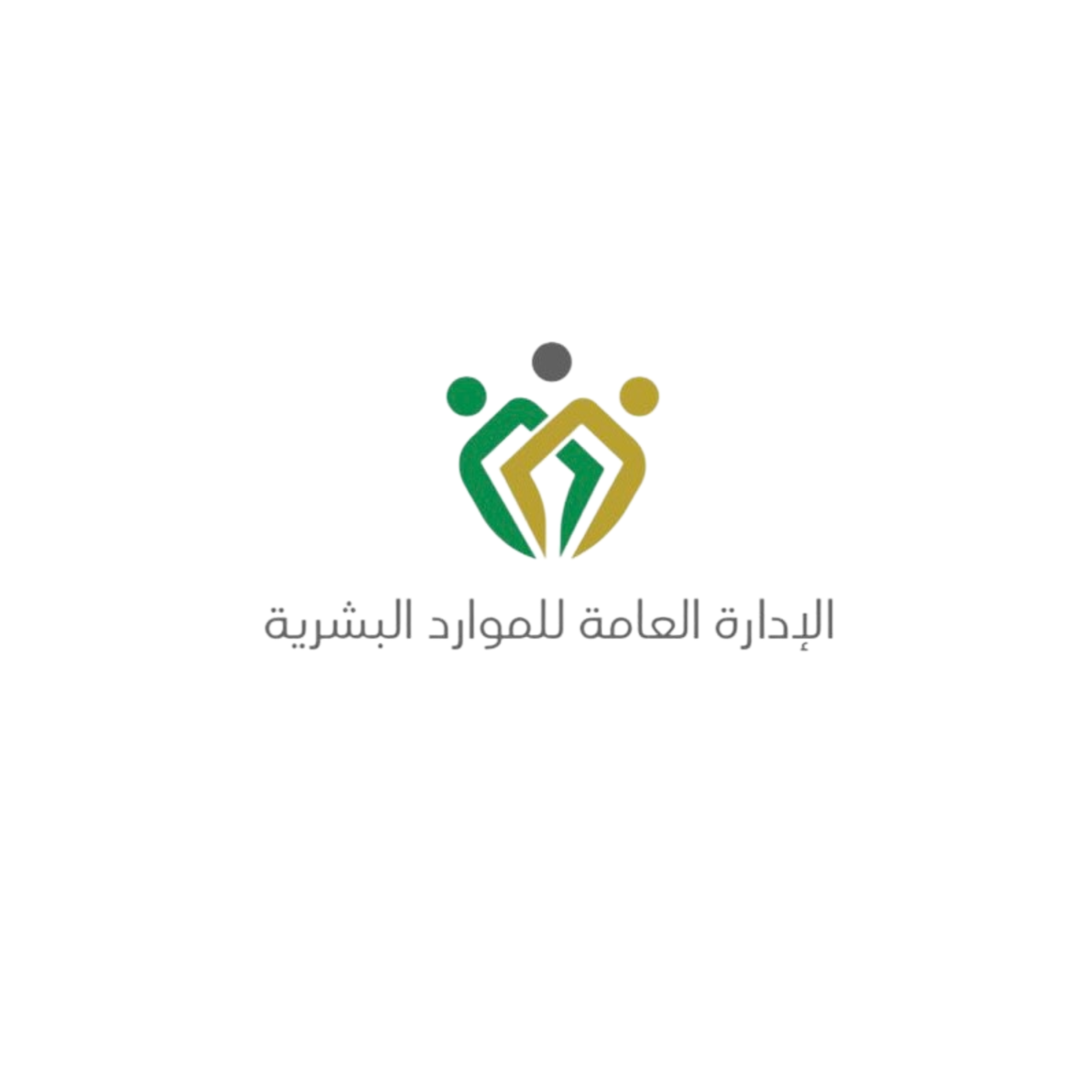 طي قيد الموظف لحصوله على تقدير ”غير مرضٍ“ في تقويم الأداء الوظيفي لثلاث سنوات على التوالي.
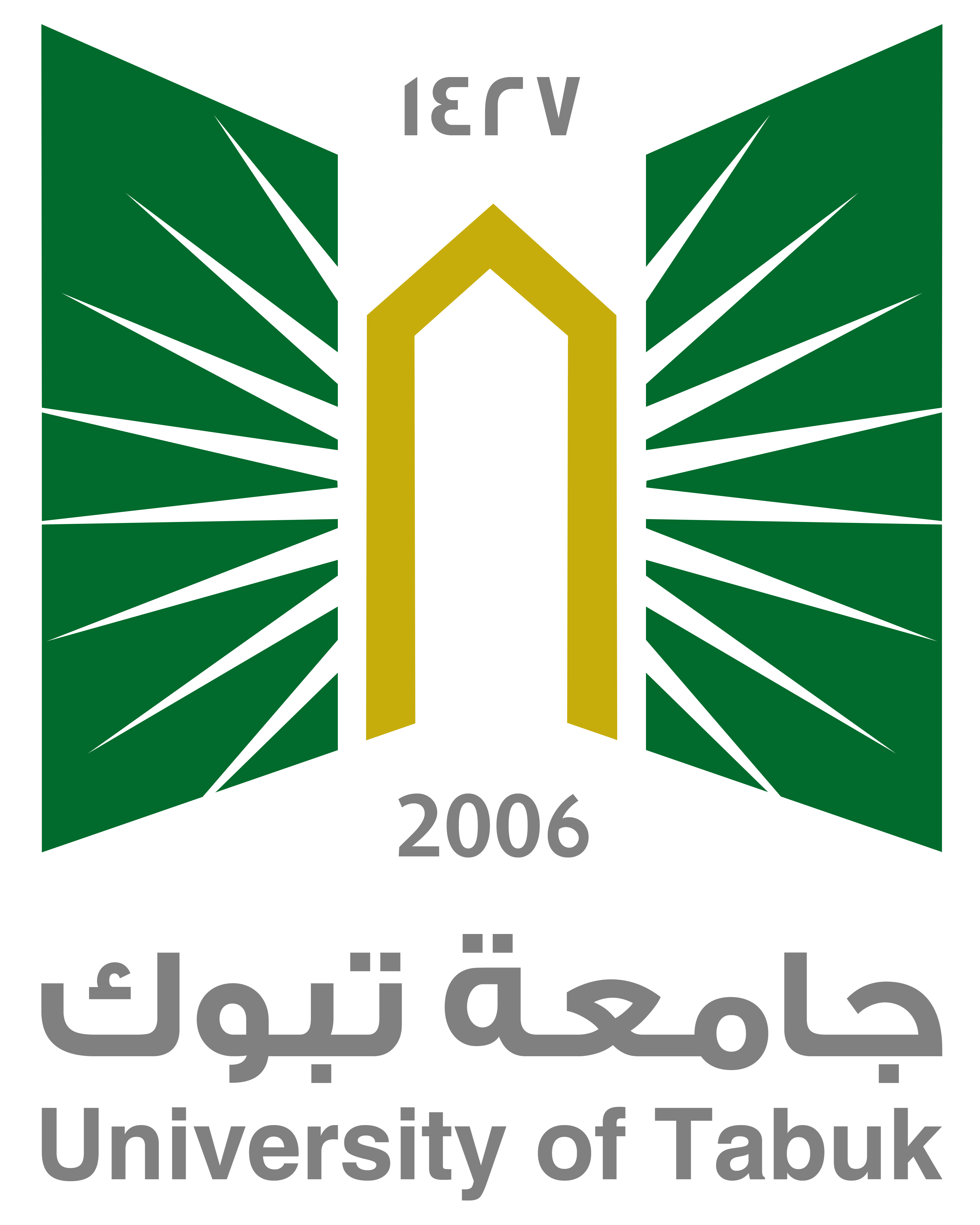 14
تطبيقات على اللائحة التنفيذية للموارد البشرية في الخدمة المدنية
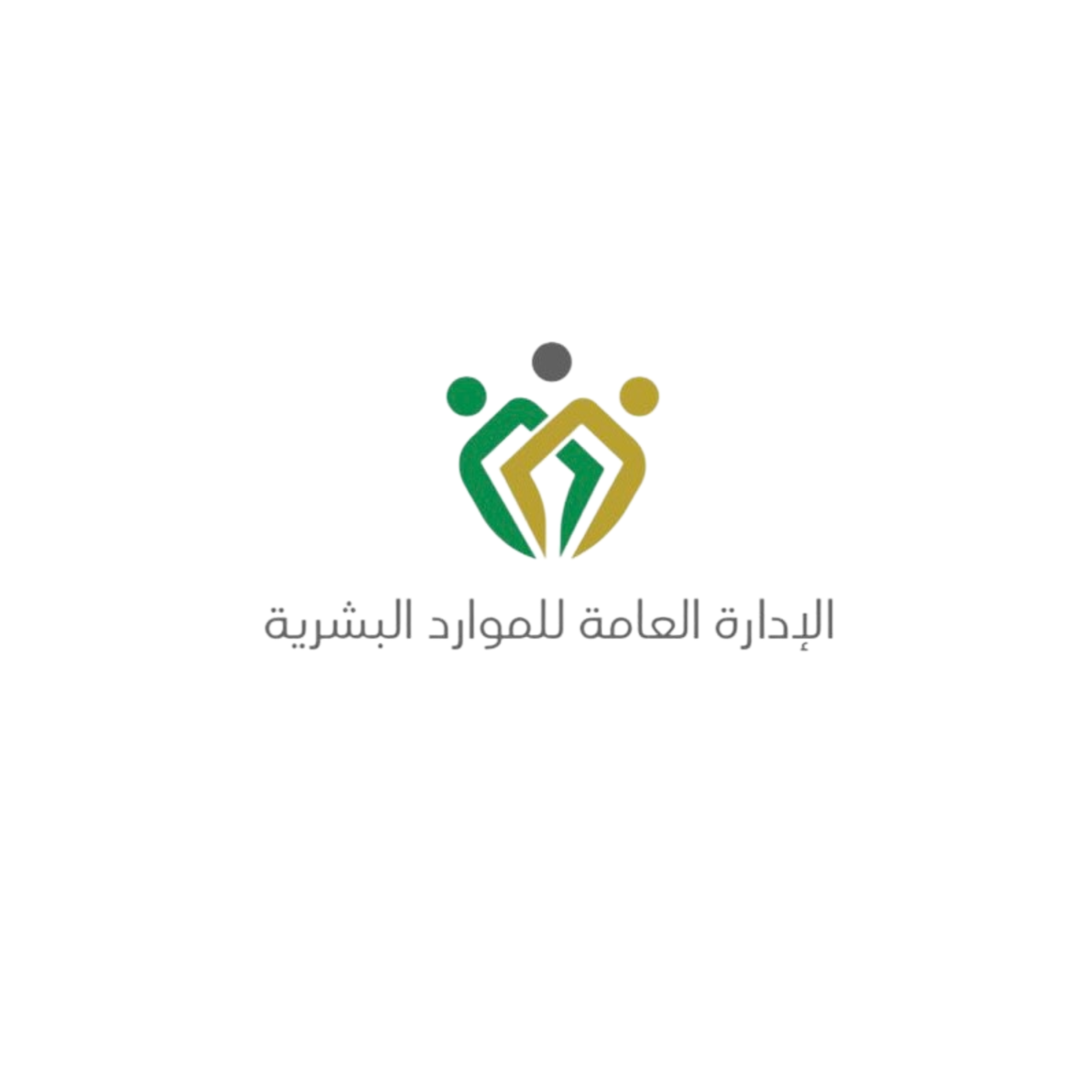 ثالثاً: بناء على قوة النظام: 
الإحالة إلى التقاعد لبلوغ السن النظامية.
العجز الصحي عن العمل.
الفصل لأسباب تأديبية.
إلغاء الوظيفة.
الفصل بأمر ملكي أو بقرار من مجلس الوزراء.
سحب او اسقاط الجنسية السعودية.
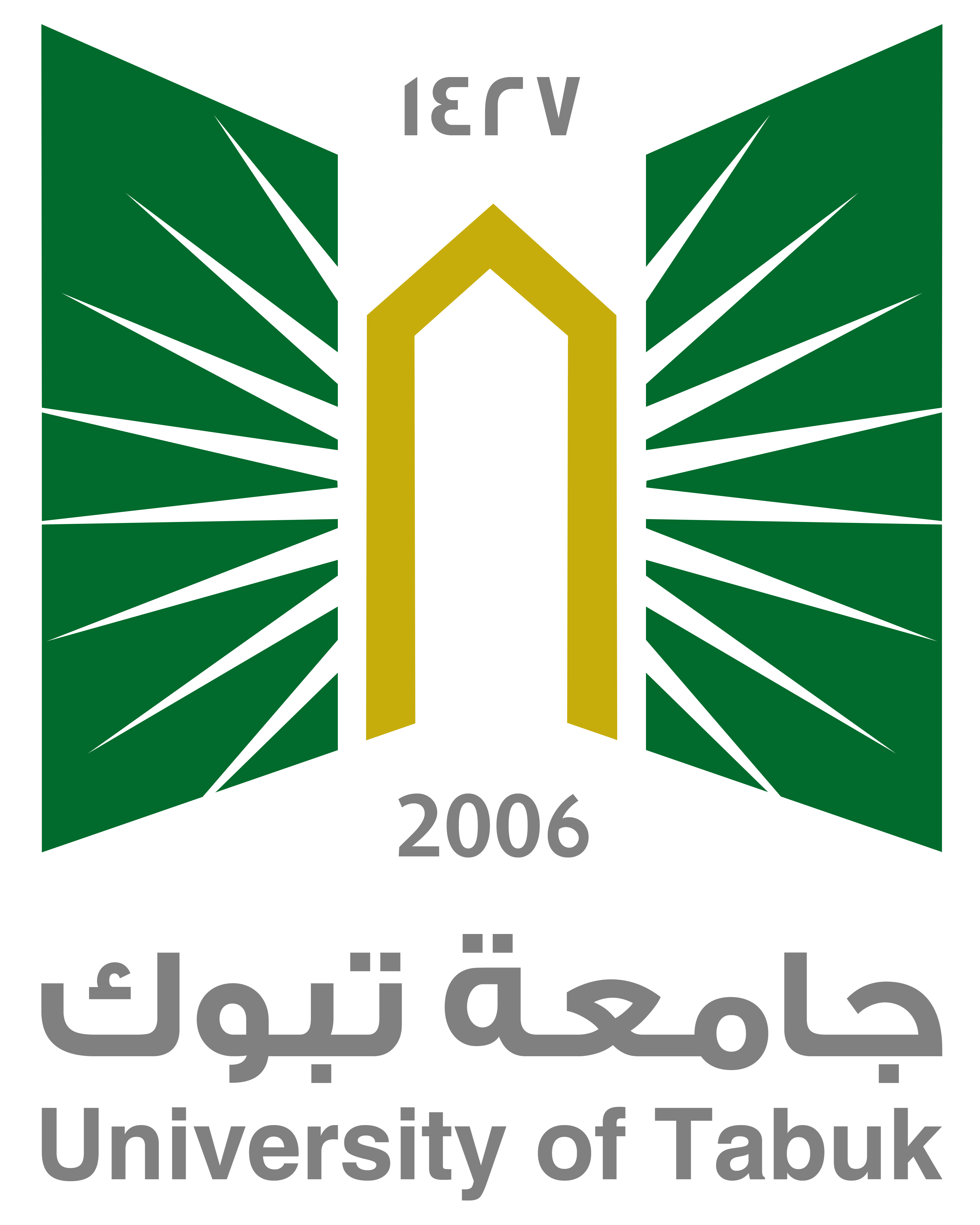 15
تطبيقات على اللائحة التنفيذية للموارد البشرية في الخدمة المدنية
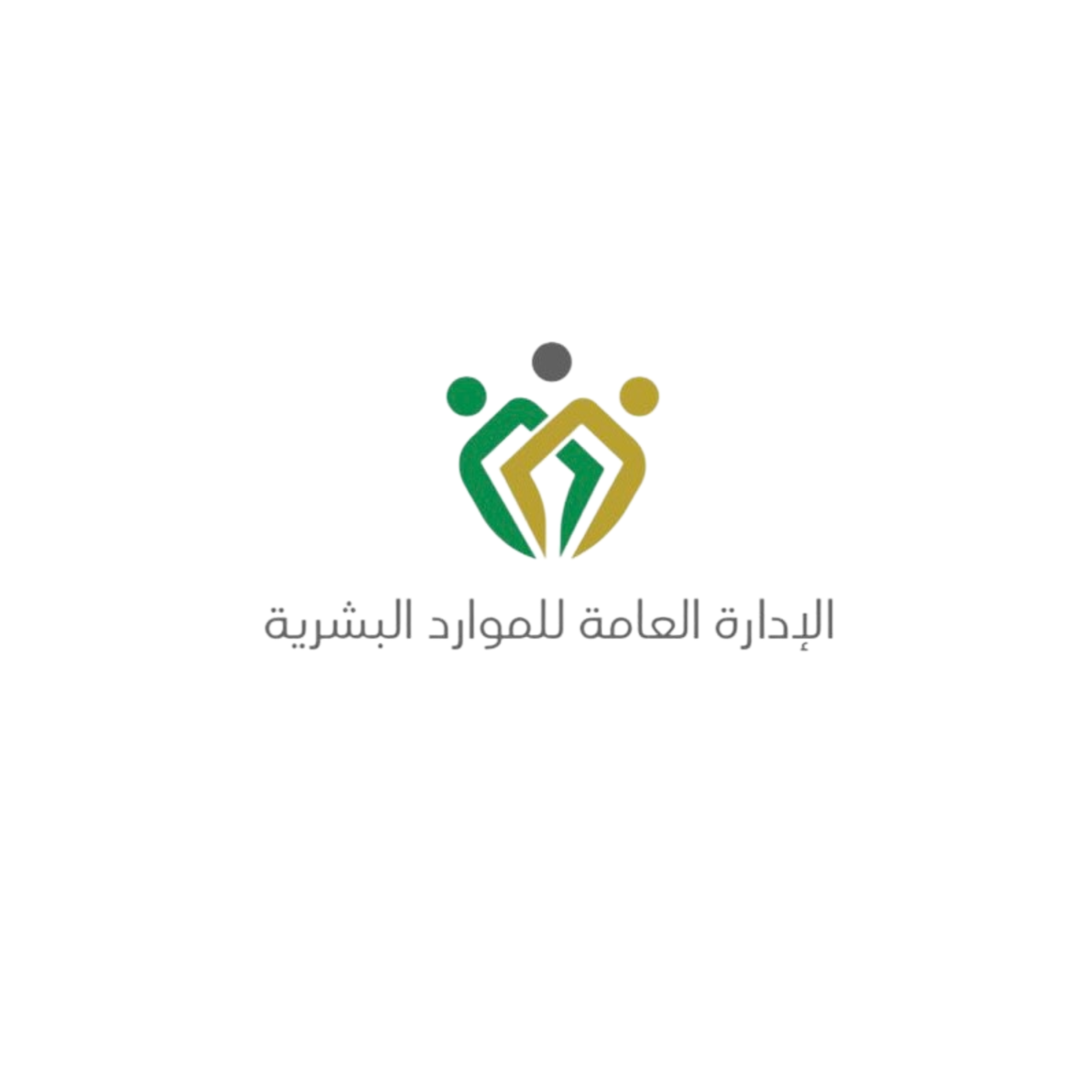 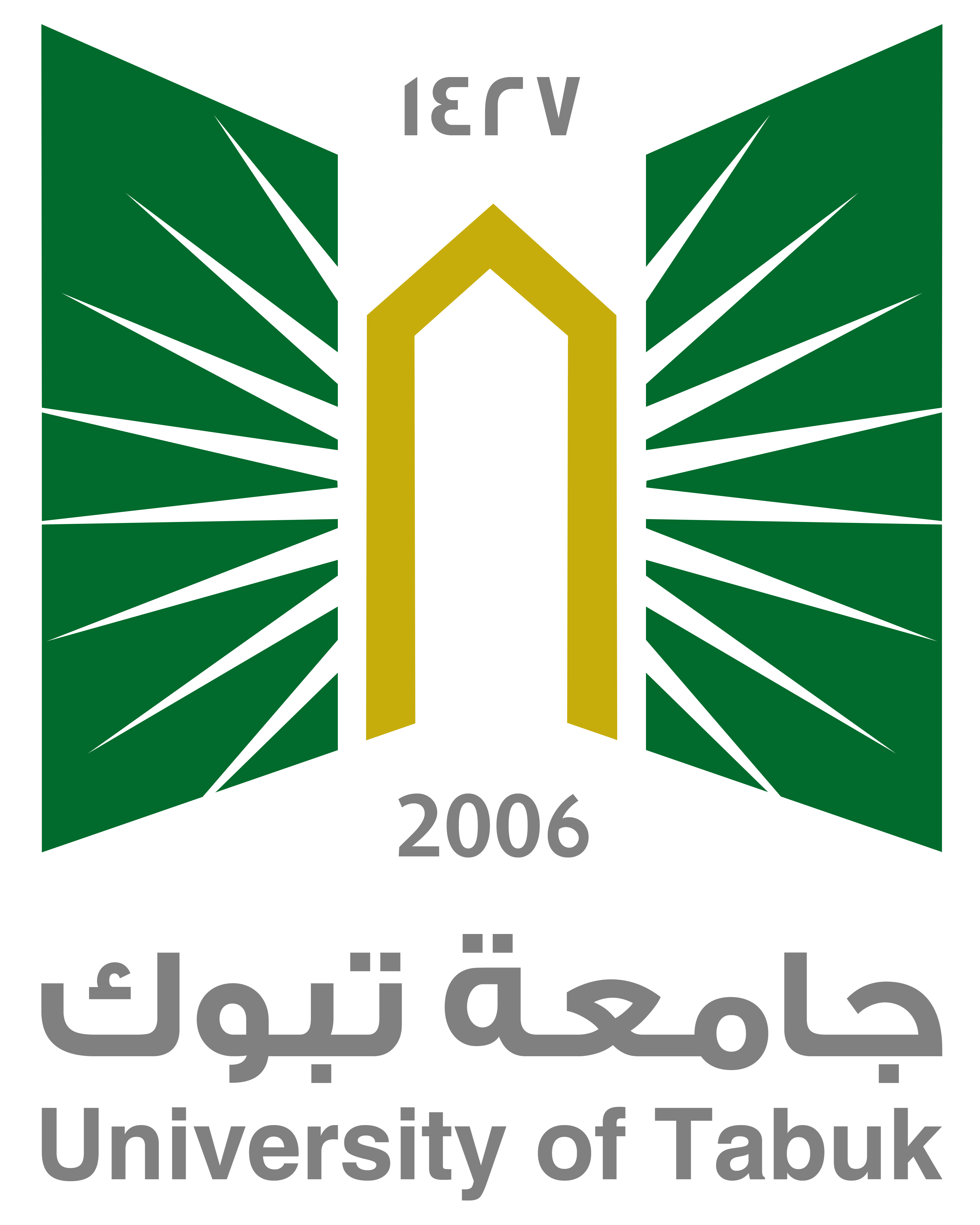 الحالة الدراسية : (انهاء الخدمة) 
امضى أحمد إحدى وعشرين عاما في إحدى الجهات الحكومية، فرغب بتغيير عمله والاتجاه إلى العمل في القطاع الخاص بفتح مشروع تجاري جديد رفع طلب التقاعد المبكر إلى رئيسه الذي احاله إلى صاحب الصلاحية والذي احاله بدوره إلى مدير عام الموارد البشرية ومدير عام الموارد البشرية احاله لك لطلب توصياتكم حول طلب الموظف احمد.
هل يتم الموافقة على طلب الموظف احمد على التقاعد المبكر ومن ثم يصدر قرار التقاعد المبكر من الوزير أم لا مع تدعيم رأيك بالمواد النظامية المناسبة؟
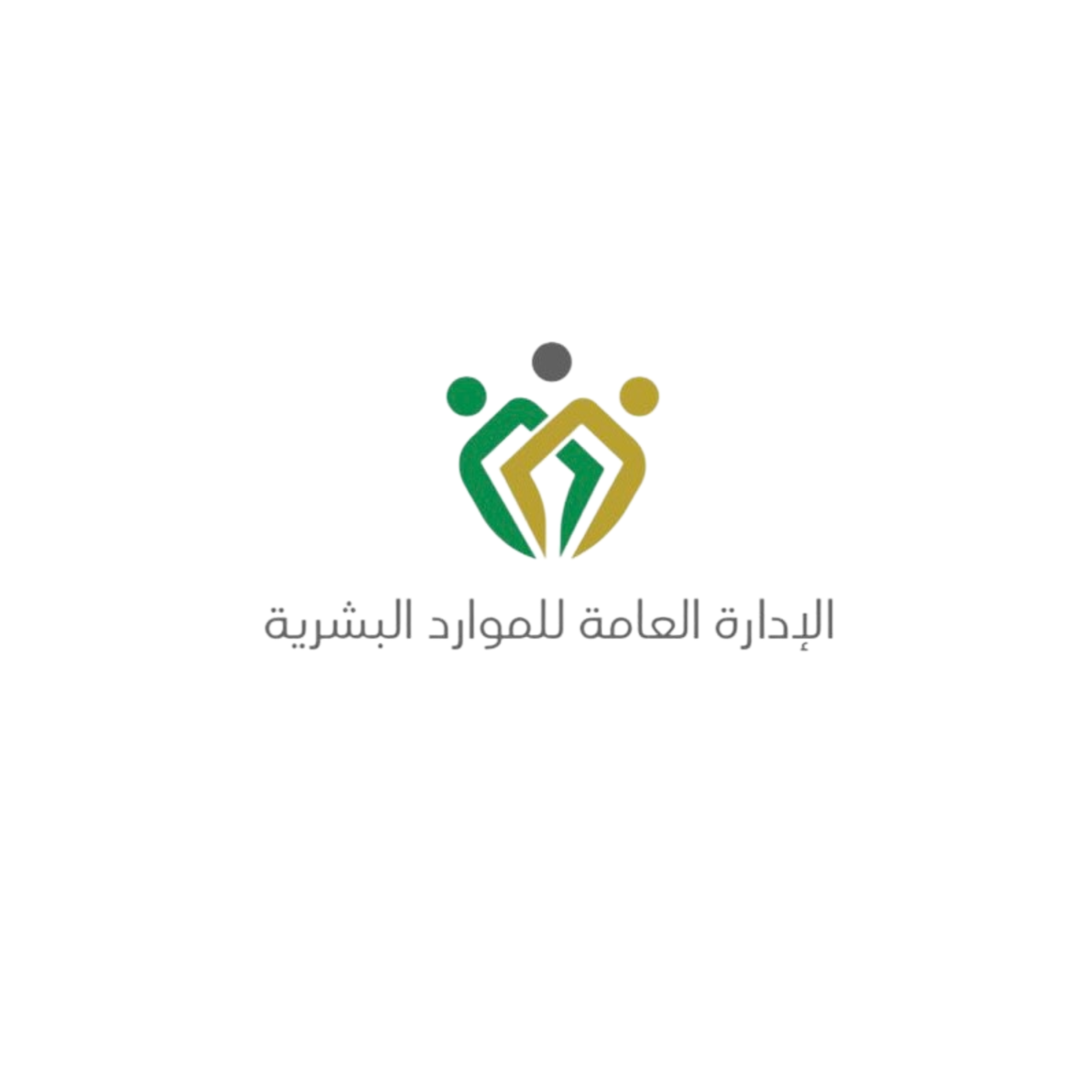 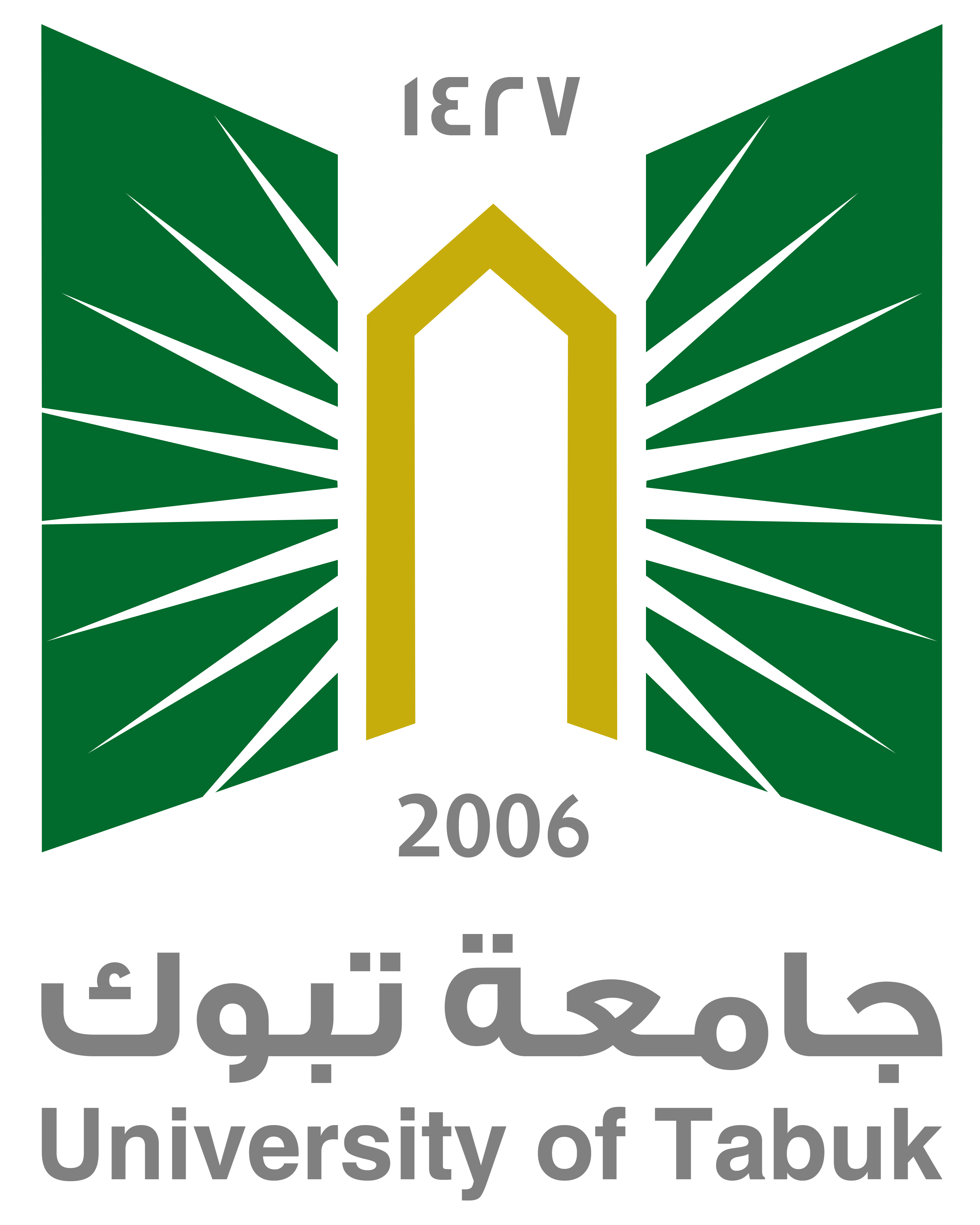 الآثار المترتبة على إنهاء الخدمة :
إيقاف صرف الراتب.
شغور الوظيفة.
تسوية الحقوق المالية للموظف.
صرف مكافأة نهاية الخدمة للموظف المستحق.
صرف التعويض عن رصيد الإجازة العادية للمستحق.
17
تطبيقات على اللائحة التنفيذية للموارد البشرية في الخدمة المدنية
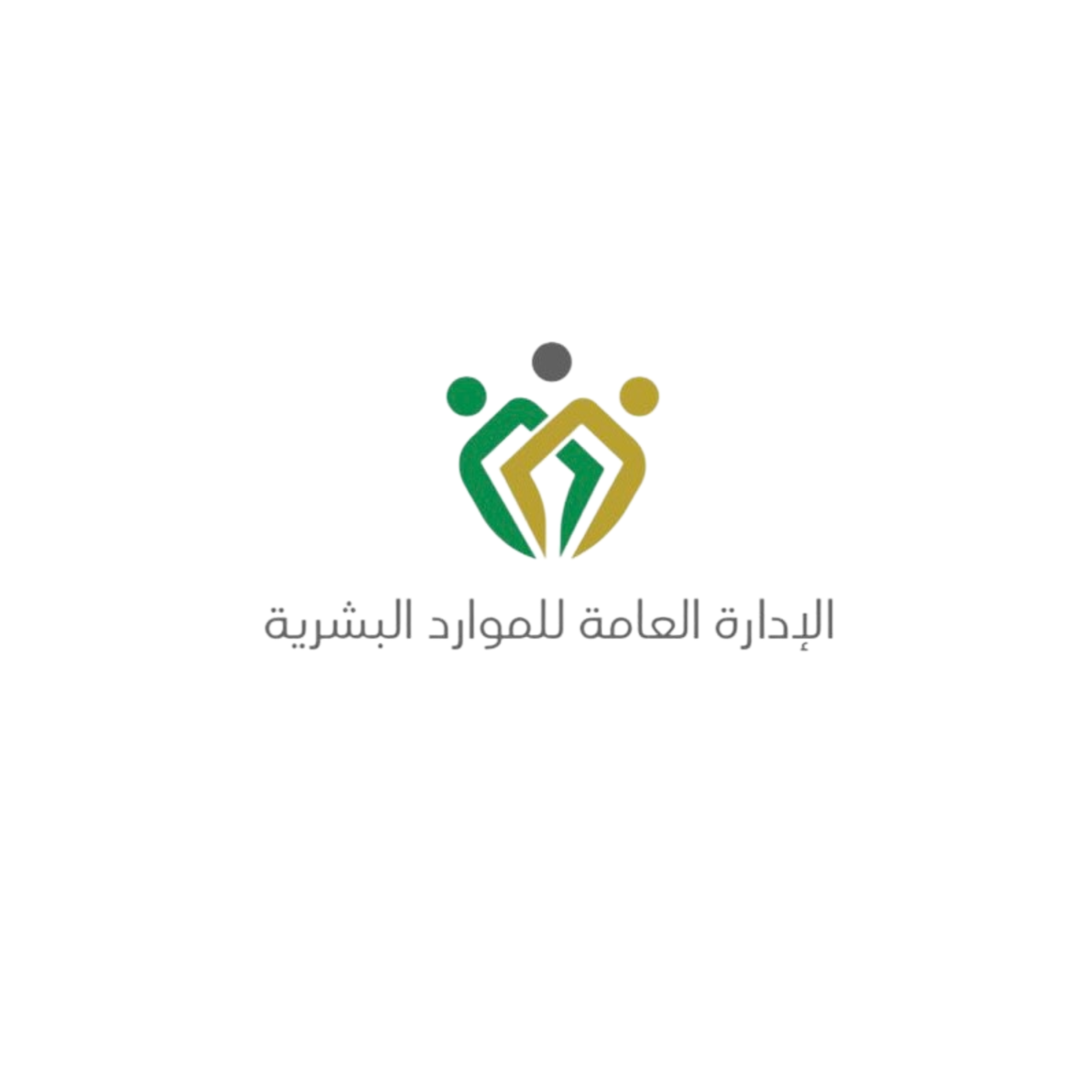 الآثار المترتبة على إنهاء الخدمة :
صرف تعويضات الوفاة أو العجز الصحي القطعي أو الجزئي بسبب العمل.
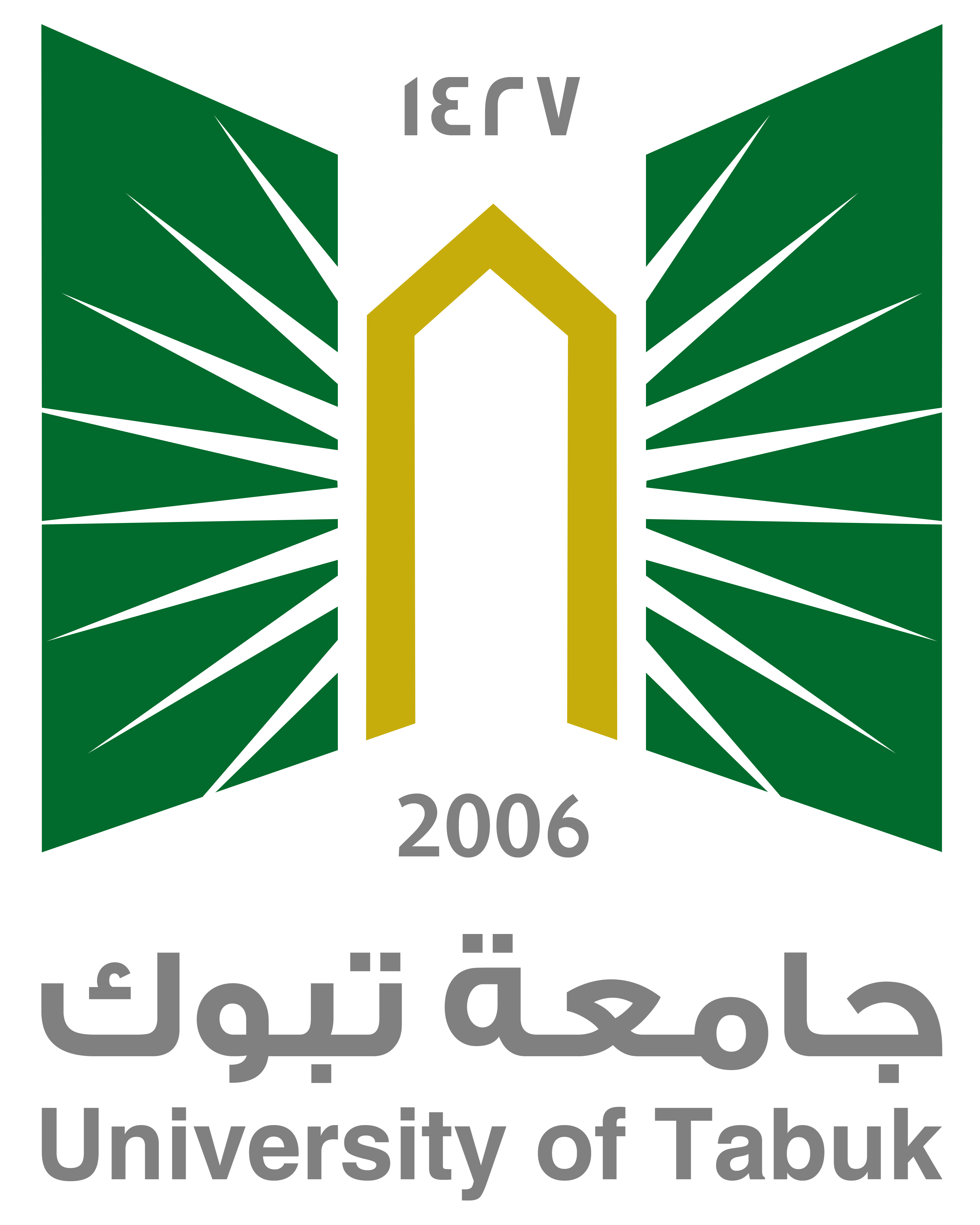 18
تطبيقات على اللائحة التنفيذية للموارد البشرية في الخدمة المدنية